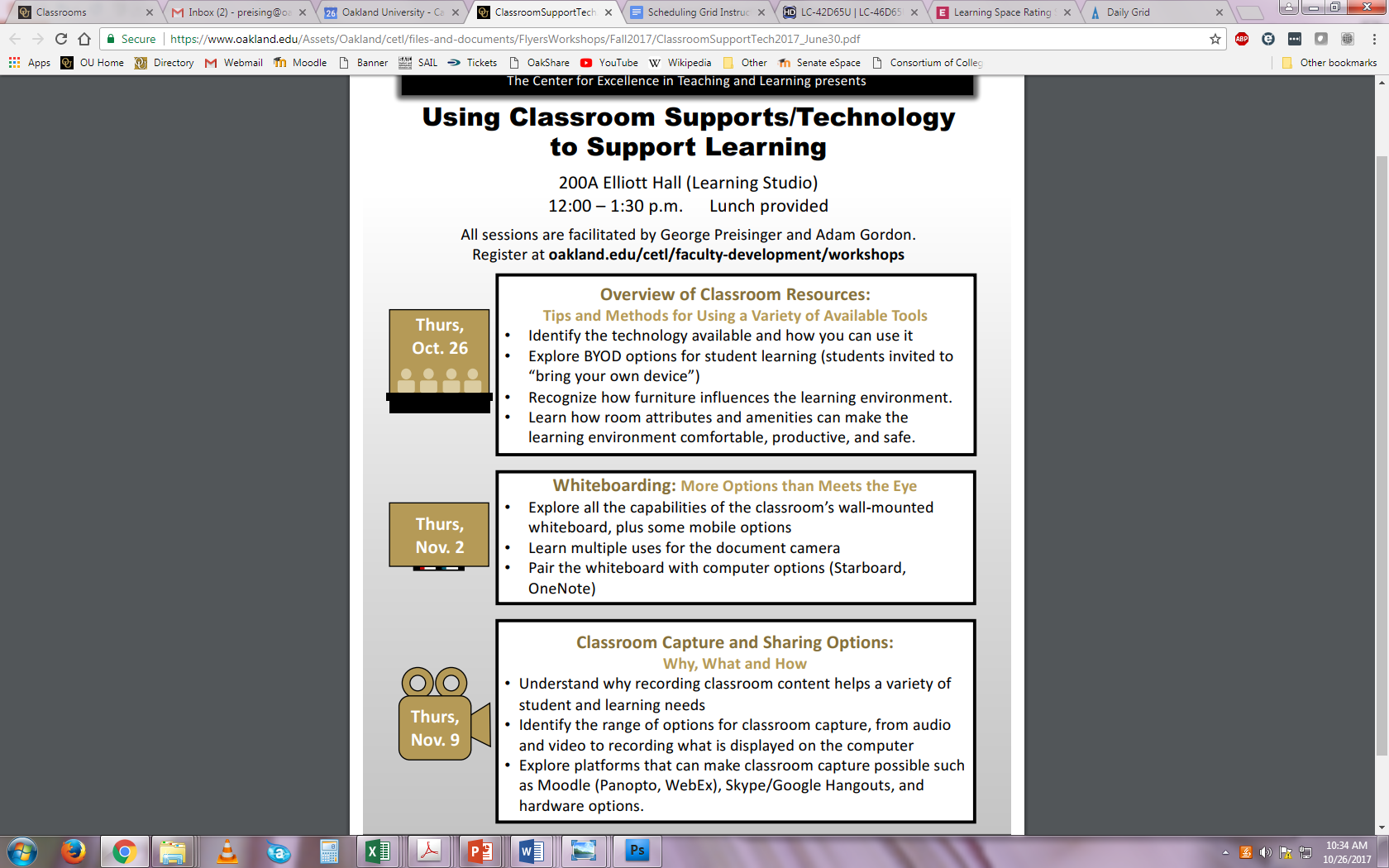 Overview of Classroom Resources

George Preisinger

Classroom Overview – The OU Perspective

Recognize how furniture influences the learning environment

Learn how room attributes and amenities can make the learning environment comfortable, productive, and safe.

Adam Gordon

Identify the technology available and how you can us it

Explore BYOD options for student learning
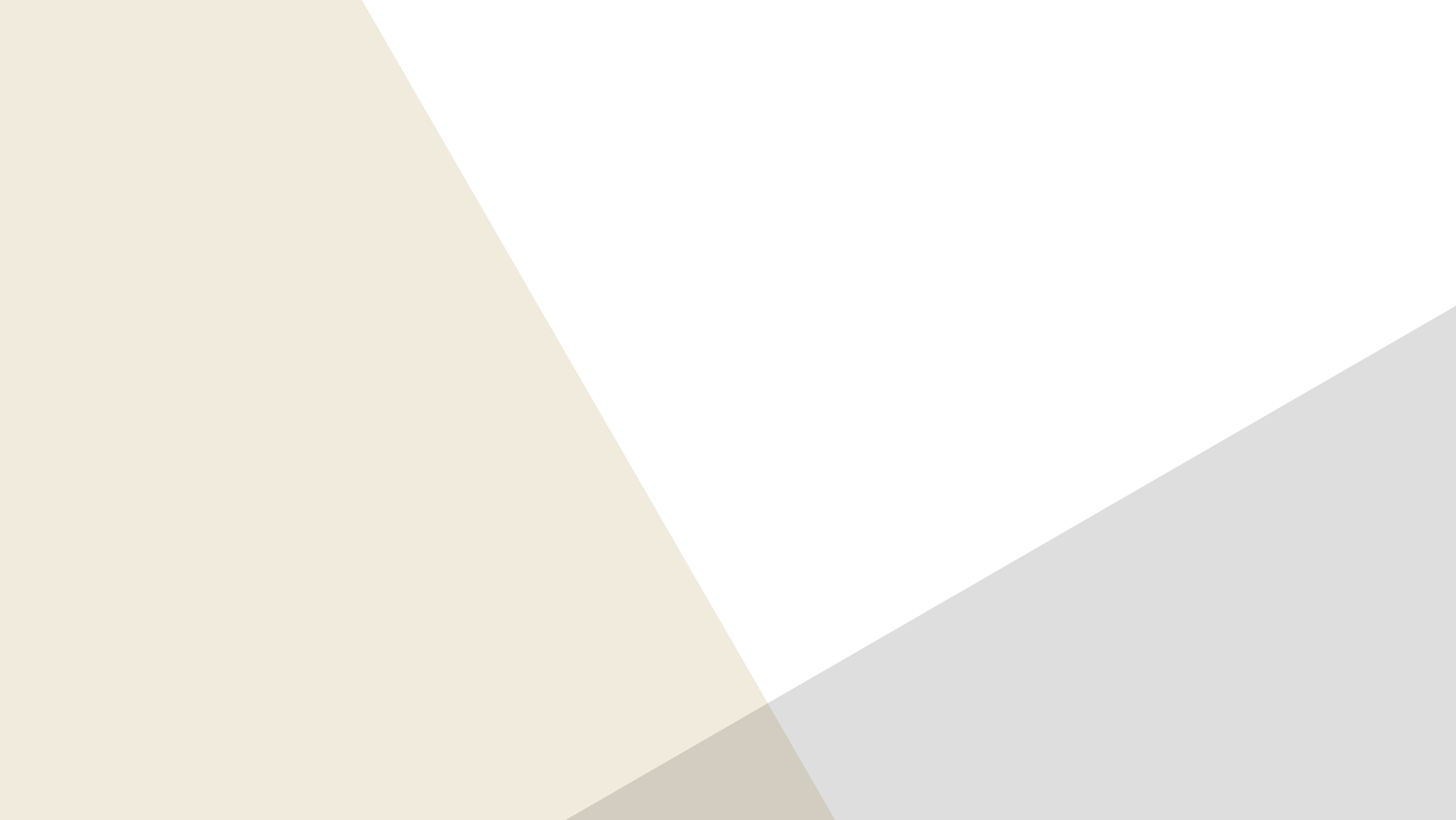 CSITS - General Purpose Classroom Support Responsibilities

Develop, install, support and maintain classroom technology resources – replace/upgrade 5-8 year cycle (In our dreams!)
Help develop classroom standards and be an advocate for classroom improvement proposals specific to the needs of the academic community
Provide stewardship oversight on all physical plant aspects of general purpose classrooms and initiate, support and implement improvement proposals to Academic Affairs as it relates to: Room design, Furniture, Walls/floors, Lighting, HVAC, ADA/Safety, Cleaning
Field and address classroom complaints by faculty and students
Seek annual funding to help maintain general purpose classrooms
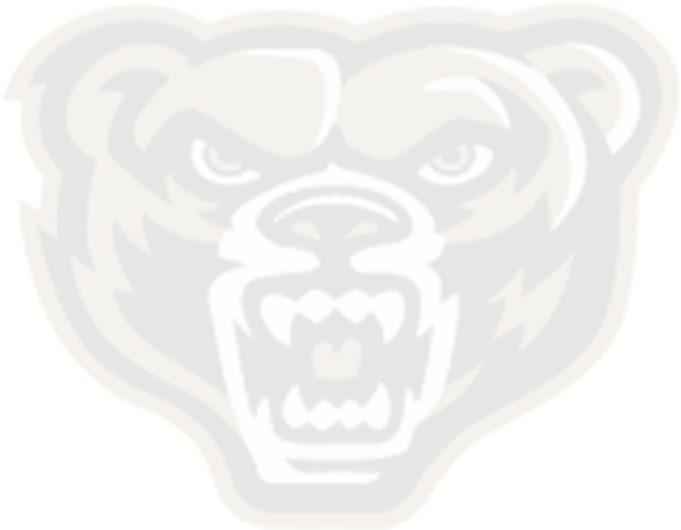 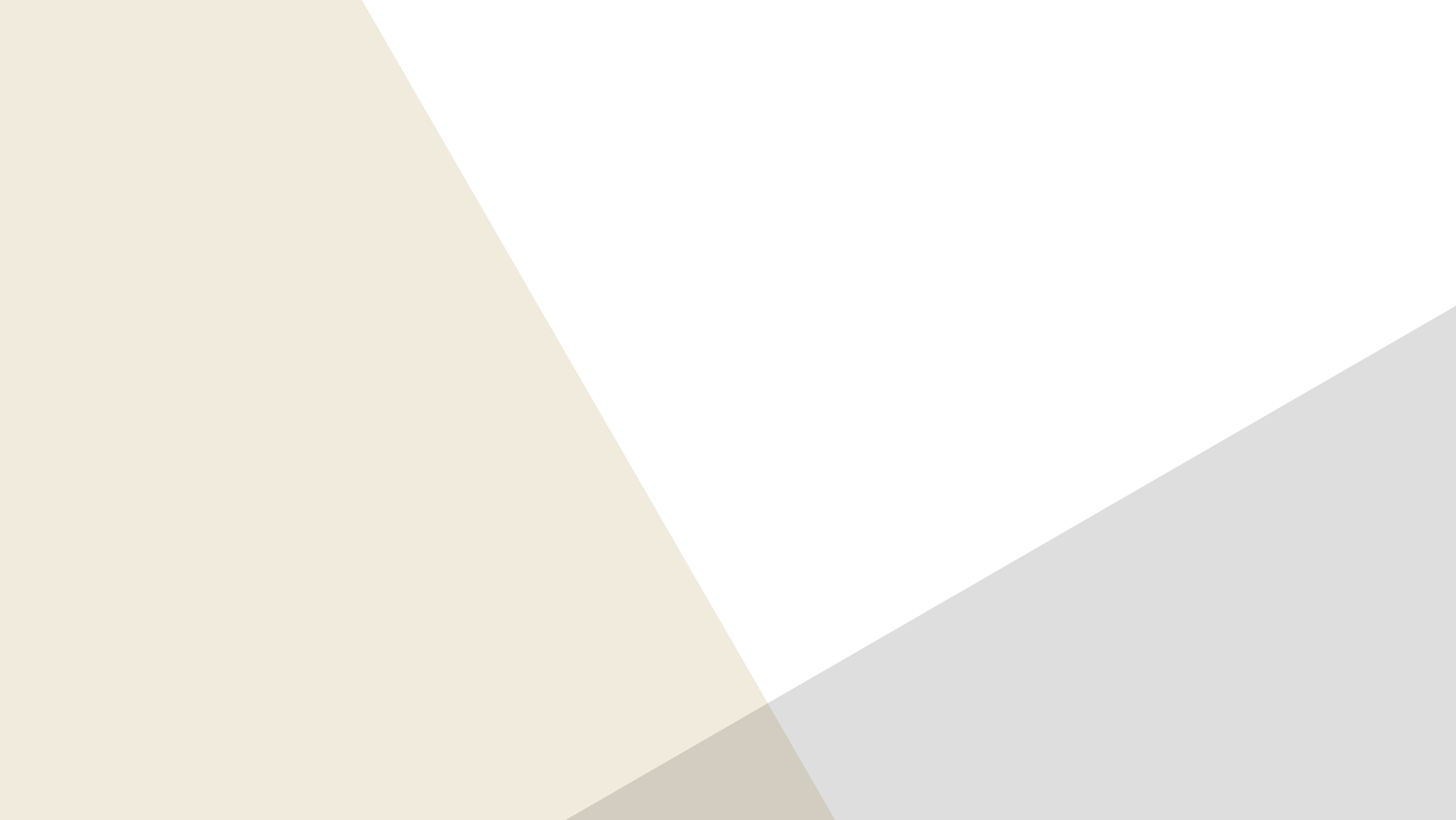 Current State of OU Classrooms
Master Plan - Classroom Usage Study Results

General Purpose Classrooms
Department Managed Classrooms
Event Activity taking place in Classrooms
Lowest square footage of academic building space/FTE of all State Supported Universities
Limited near future solutions for more classrooms (Southern Housing, SFH & Elliott Hall Additions)
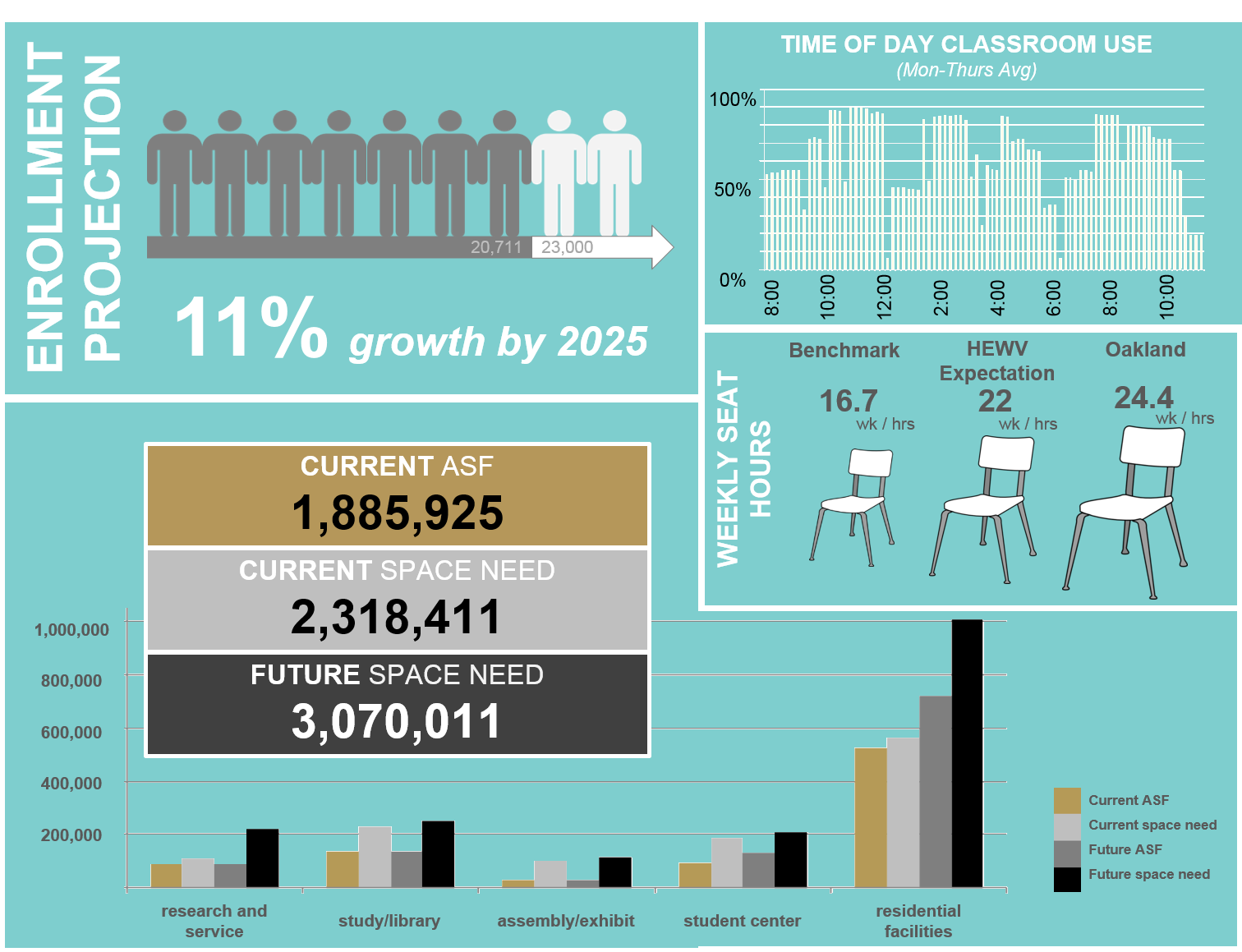 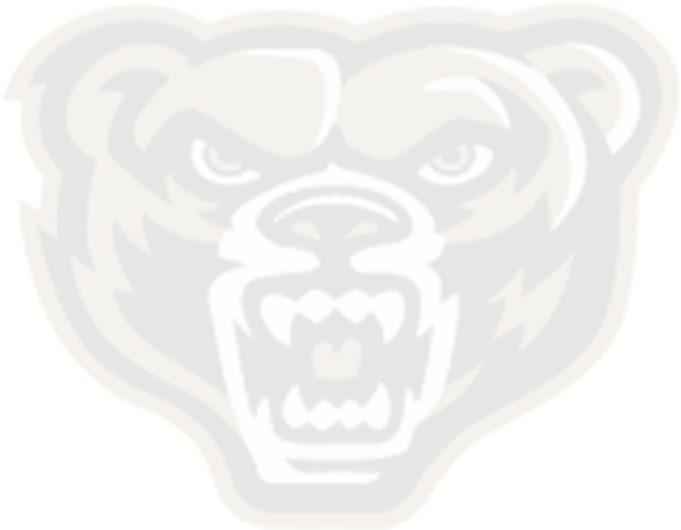 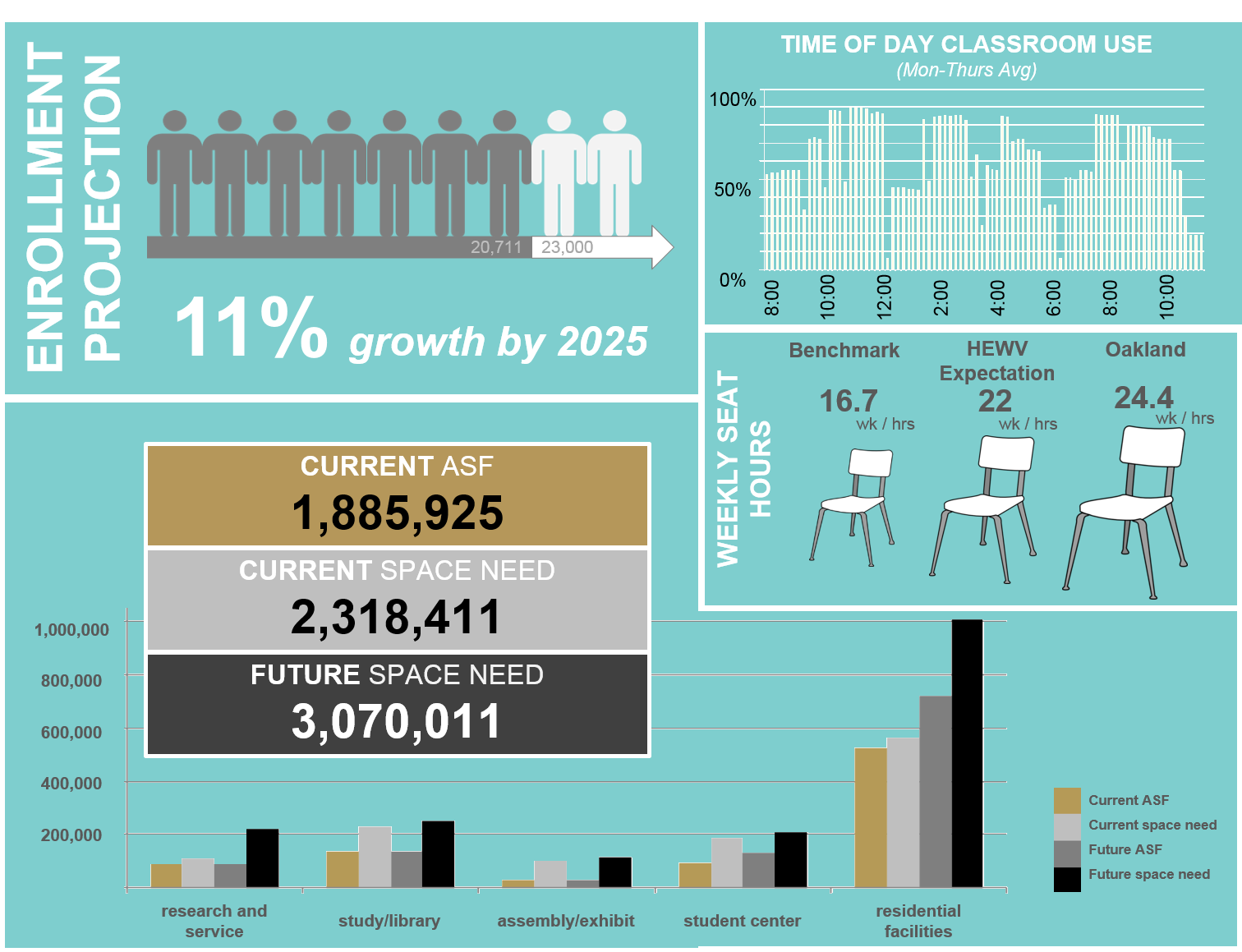 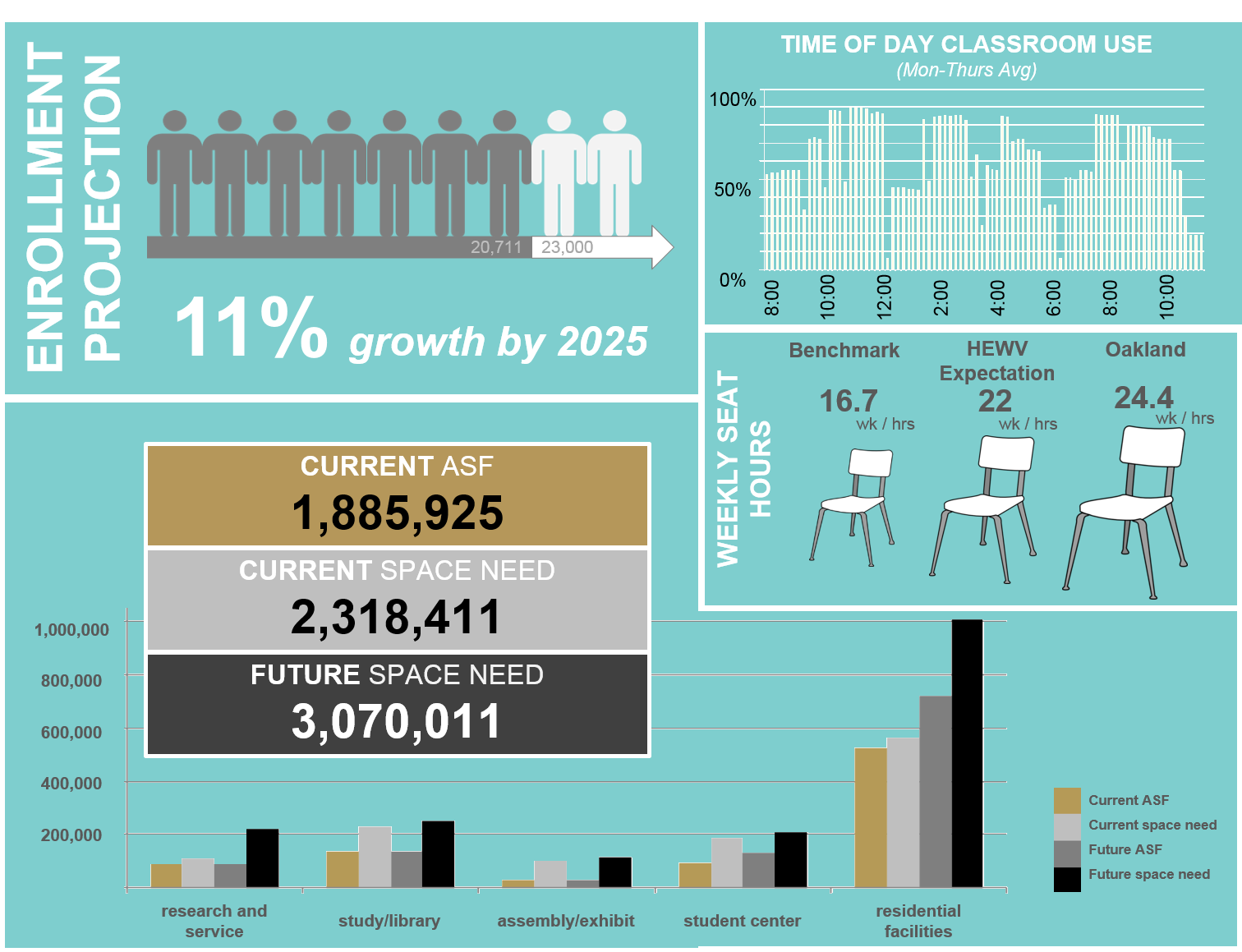 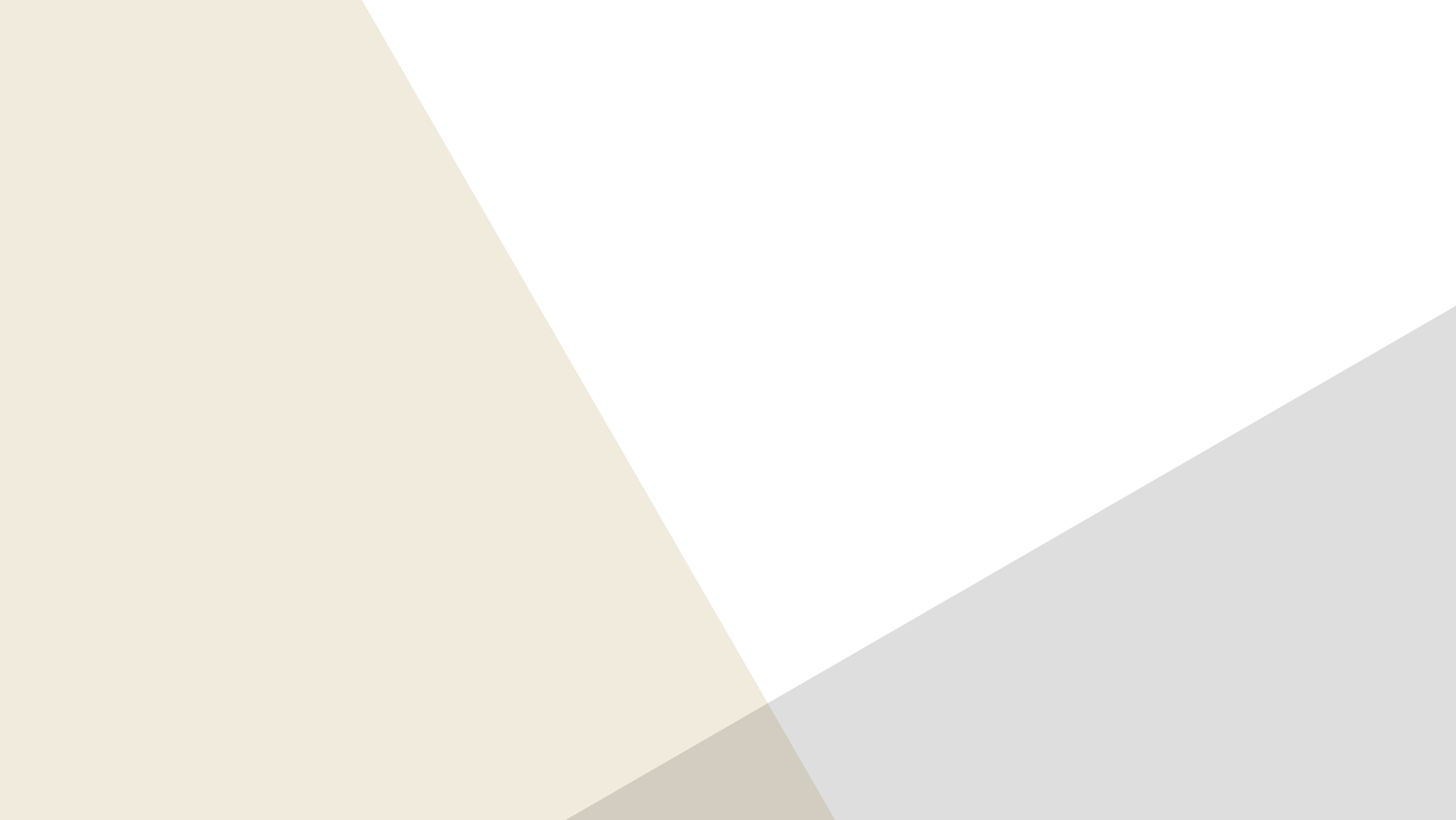 Total KNOWN classrooms/learning spaces = 257 
Help Desk Support
Classroom Technology Engineering & Support
General Purpose
Classrooms

119

11
Department Managed
Classrooms

118*
Off-campus
Supported
Classrooms



11

4

2

2

1
Main Campus

Anton Frankel

Focus Hope

Auburn Hills UC

Baldwin Center

WHRC - Pontiac
* Credit Course Offered Winter 2016
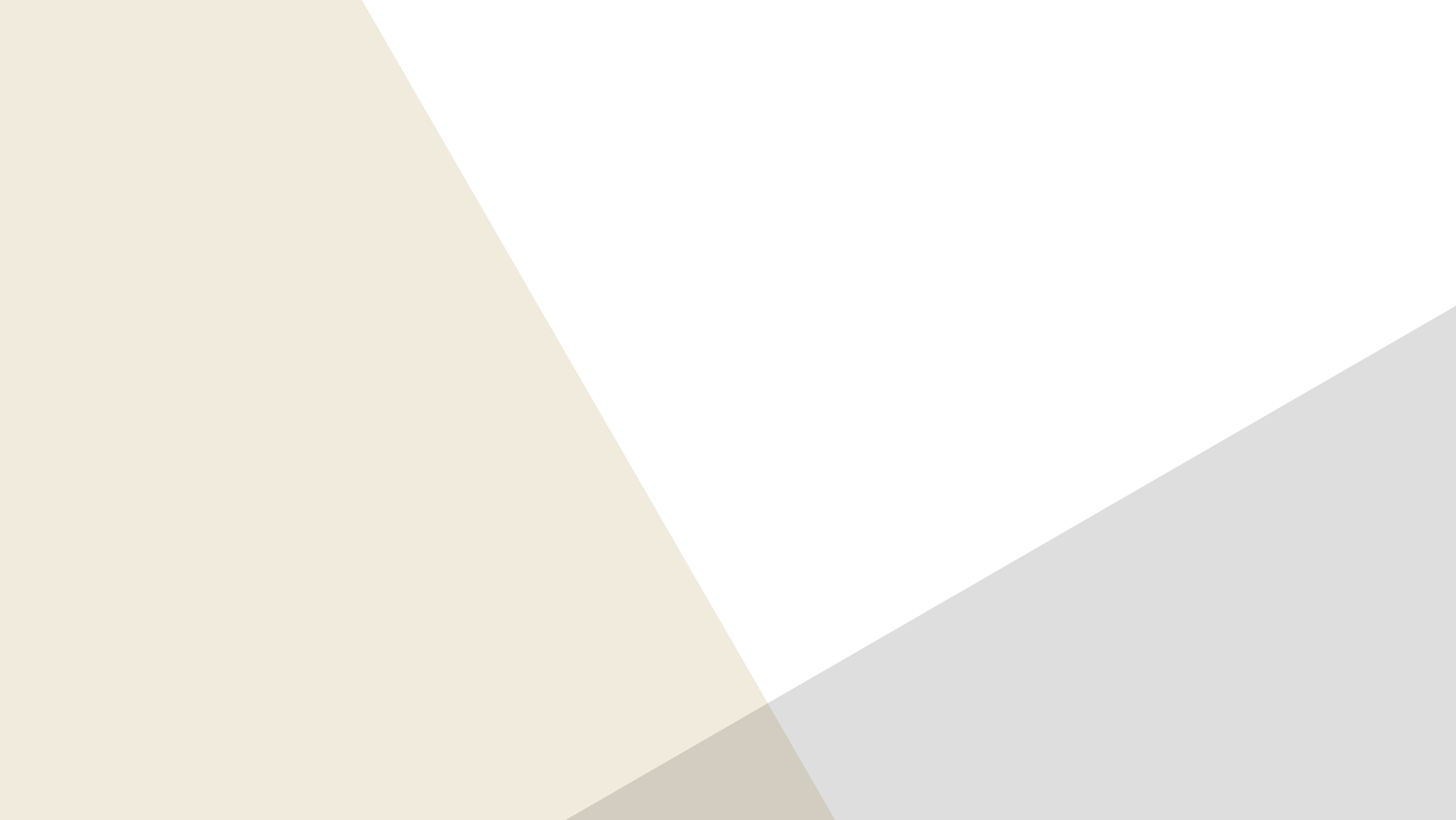 “Classroom Inspector” online resource for more detail.

https://wwwp.oakland.edu/csits/classrooms/

What size and types of classrooms are needed moving forward?

New classroom scheduling software should help answer this question.
Main Campus General Purpose Classrooms
Seat Counts
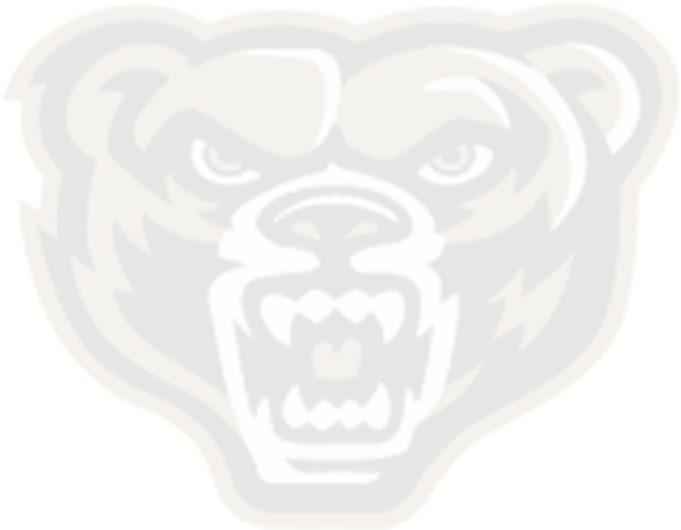 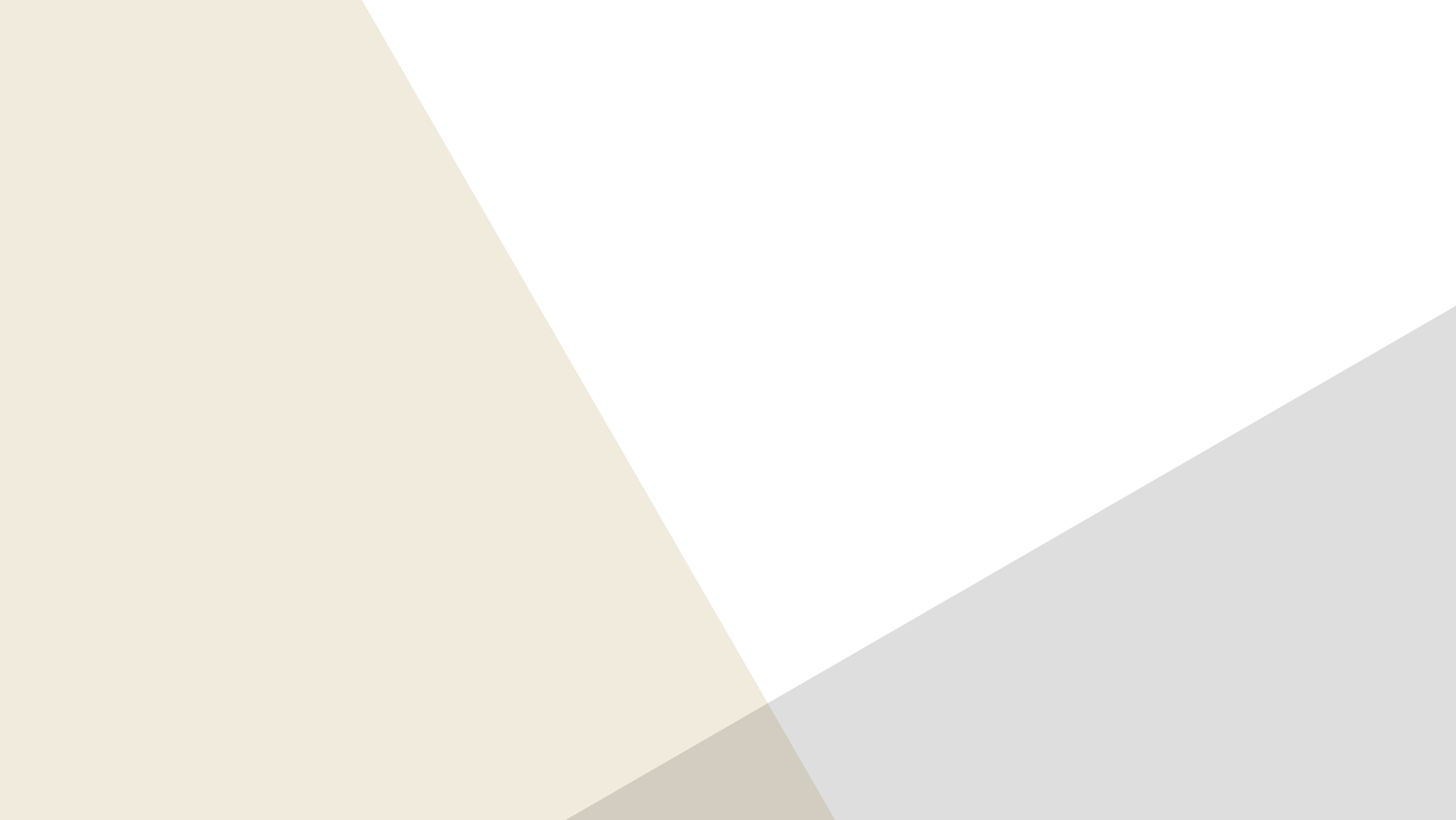 Classroom Types

Auditorium
201 DH
Lecture Hall
1050 HHB & 116 EC
Tiered Classroom
205 VH, 200 DH
Flat Classroom (tablet arm or table/chair or combo)
SFH (37)
Computer Classroom – Desktop/Laptop
No general purpose desktop computer classrooms
Active Learning Classroom
479 VH
Square Footage per Seat


9.5 sq. ft.

25.7 & 22.5 sq. ft.

11.8 & 8.5 sq. ft.

14 & 21.5 sq. ft.

> 20 sq. ft.

> 25 sq. ft.
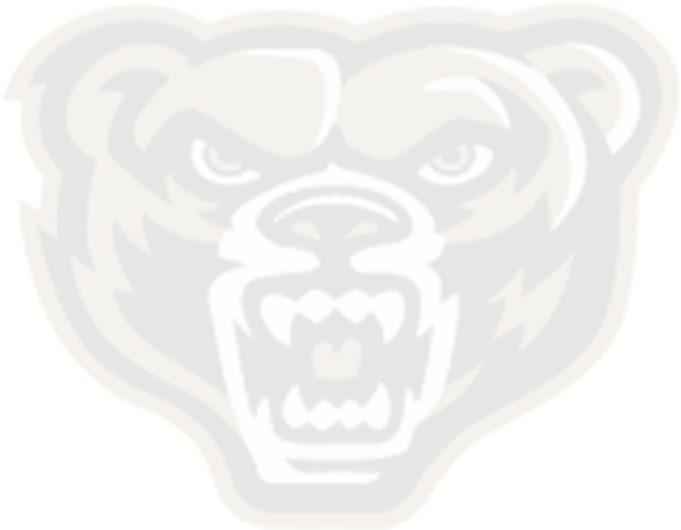 Redesign, Repurpose and Right-size classrooms
Seven Principles for Classroom Design: The Learning Space Rating System	by Malcolm Brown
© 2015 Malcolm Brown. The text of this EDUCAUSE Review article is licensed under theCreative Commons Attribution-ShareAlike 4.0 license.

A great body of evidence makes a strong case for the value of active learning compared to its transmission-based predecessor, lecture-based learning.
if active learning is the goal, then our classrooms and other learning spaces are a means to achieve that goal. The built pedagogy of our campus must serve to promote, not hinder, active learning practices. 
We know that learning is not confined to a single kind of physical space. Hence we use the term "learning spaces" as the name for the category that captures that aspect of our built environment designed for learning activities.
Room layout and furnishings are to classroom design as rhythm and melody are to music. Successful learning space design anticipates not just what the learners will be using but how they will be using it.
Does the existing learning space technology adequately support the activities anticipated for the classroom? (electronic, display, writing surfaces, etc.)
Current Instructor Desk Standard
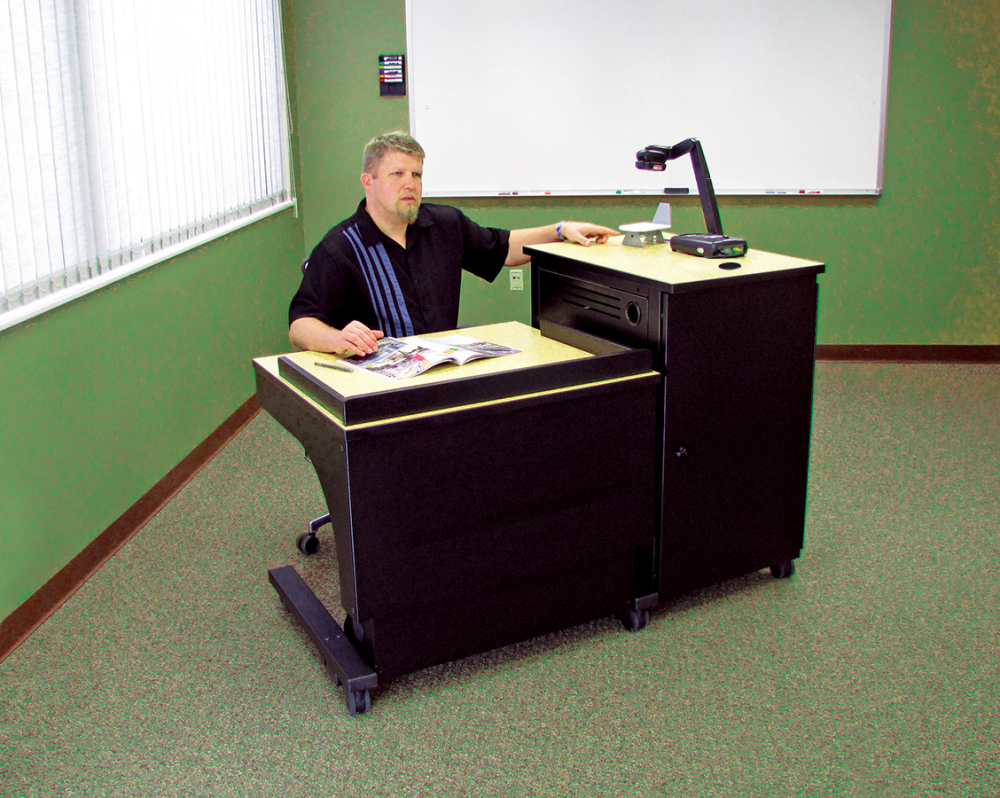 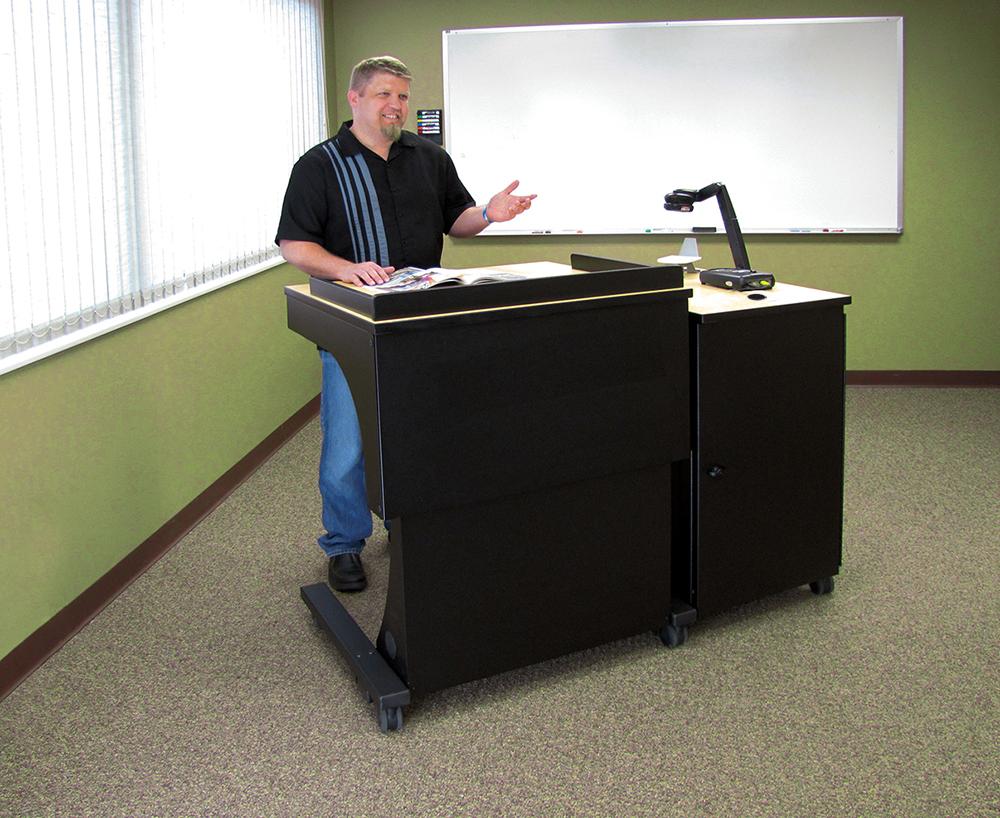 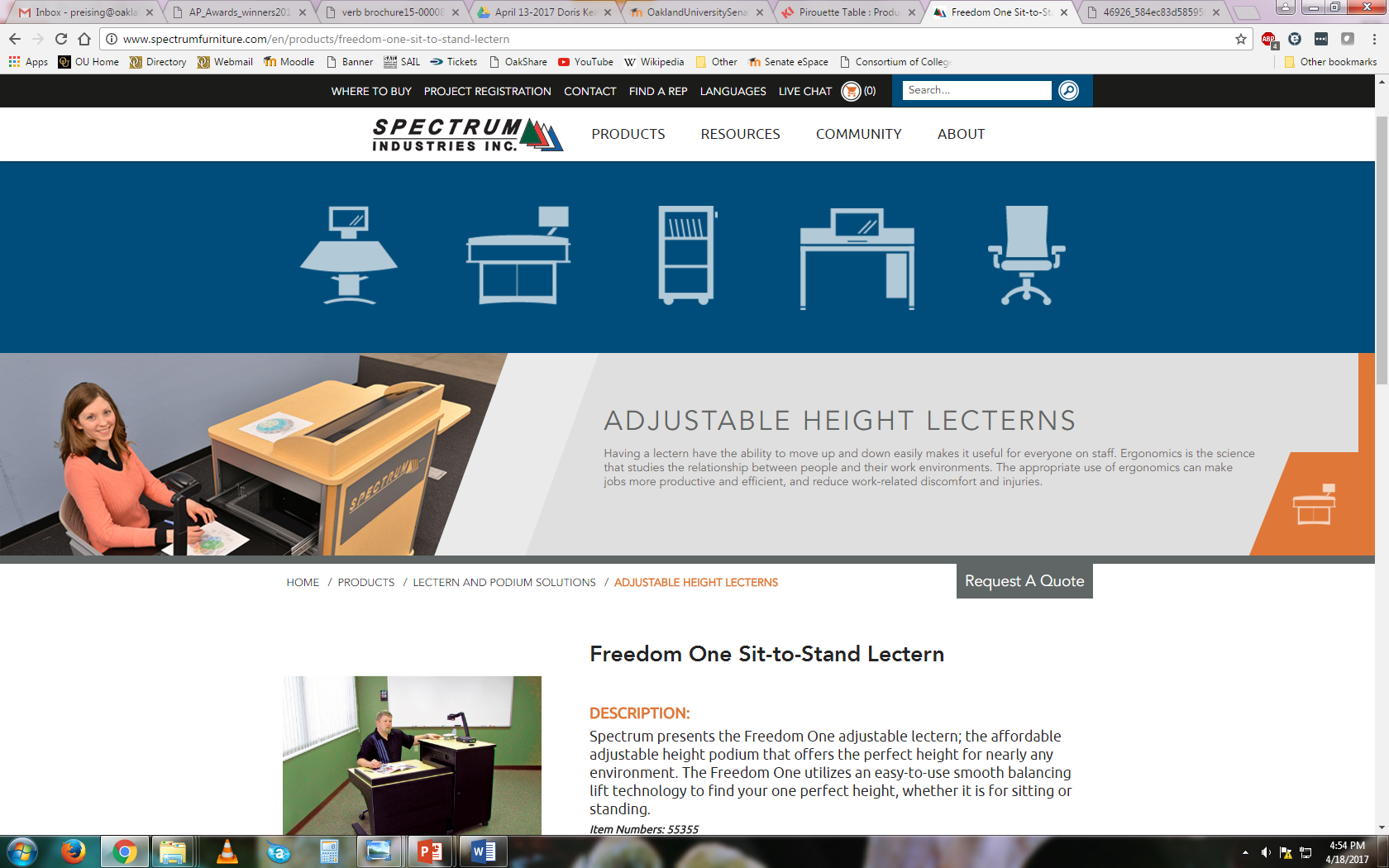 Freedom One Sit-to-Stand Lectern
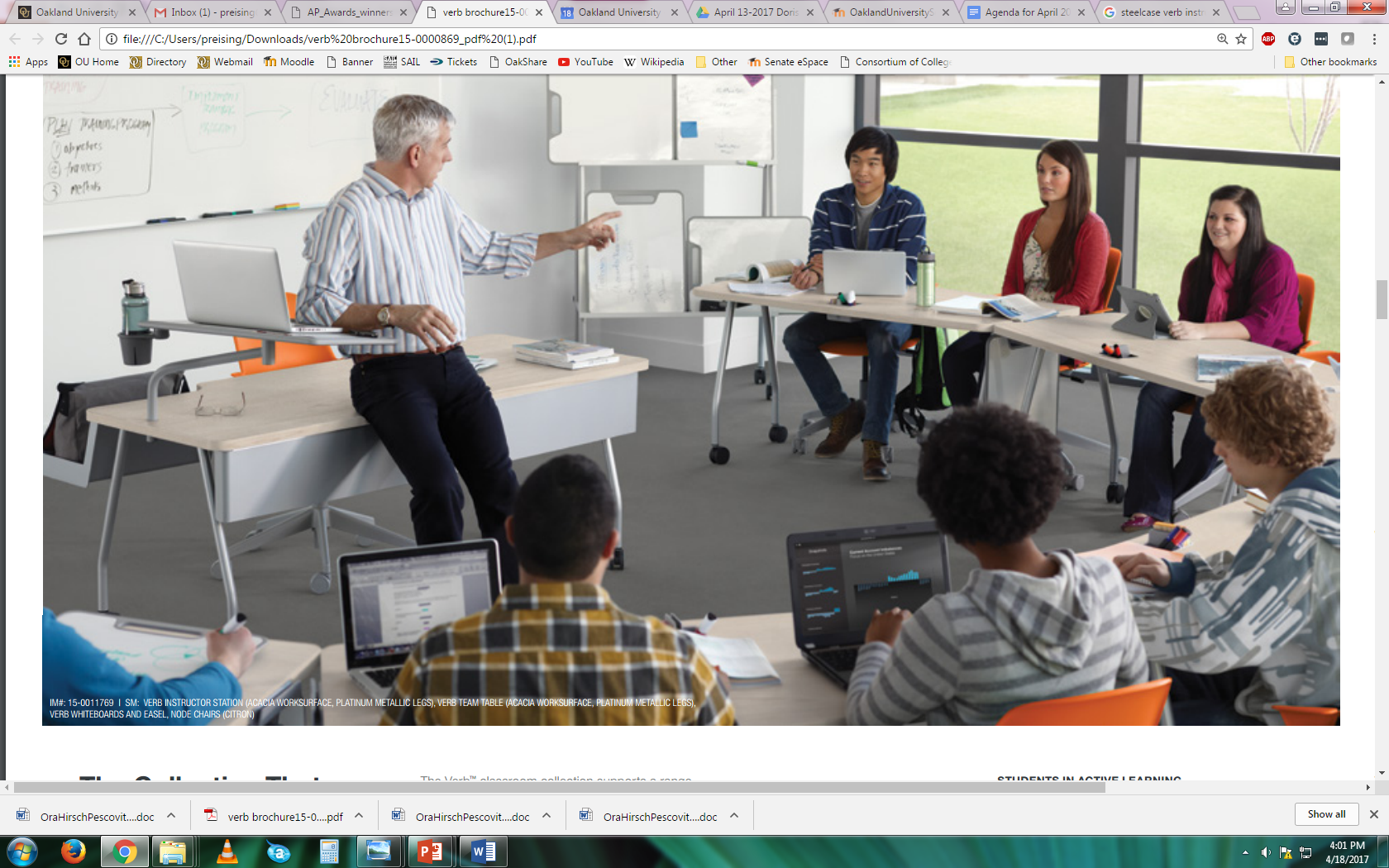 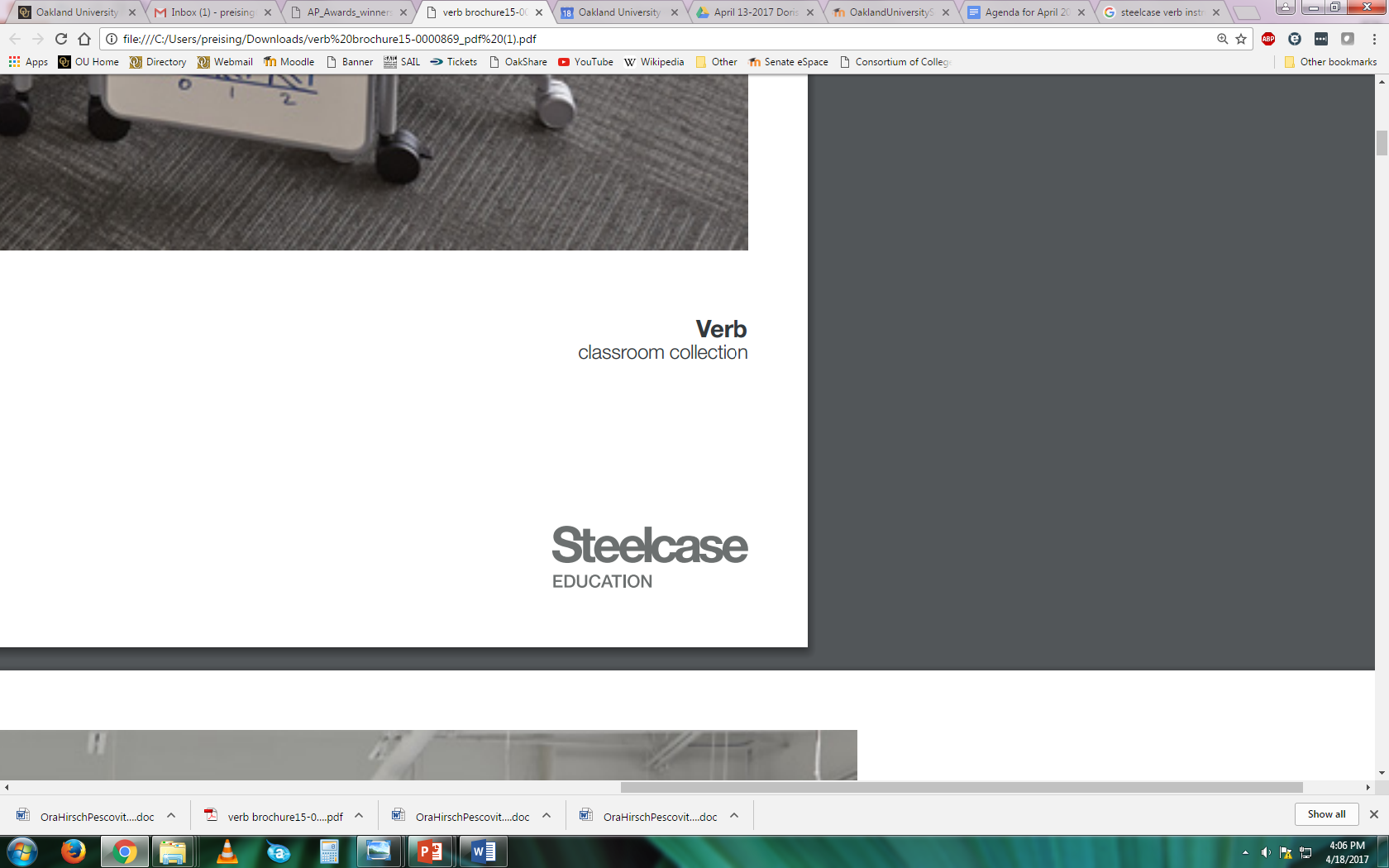 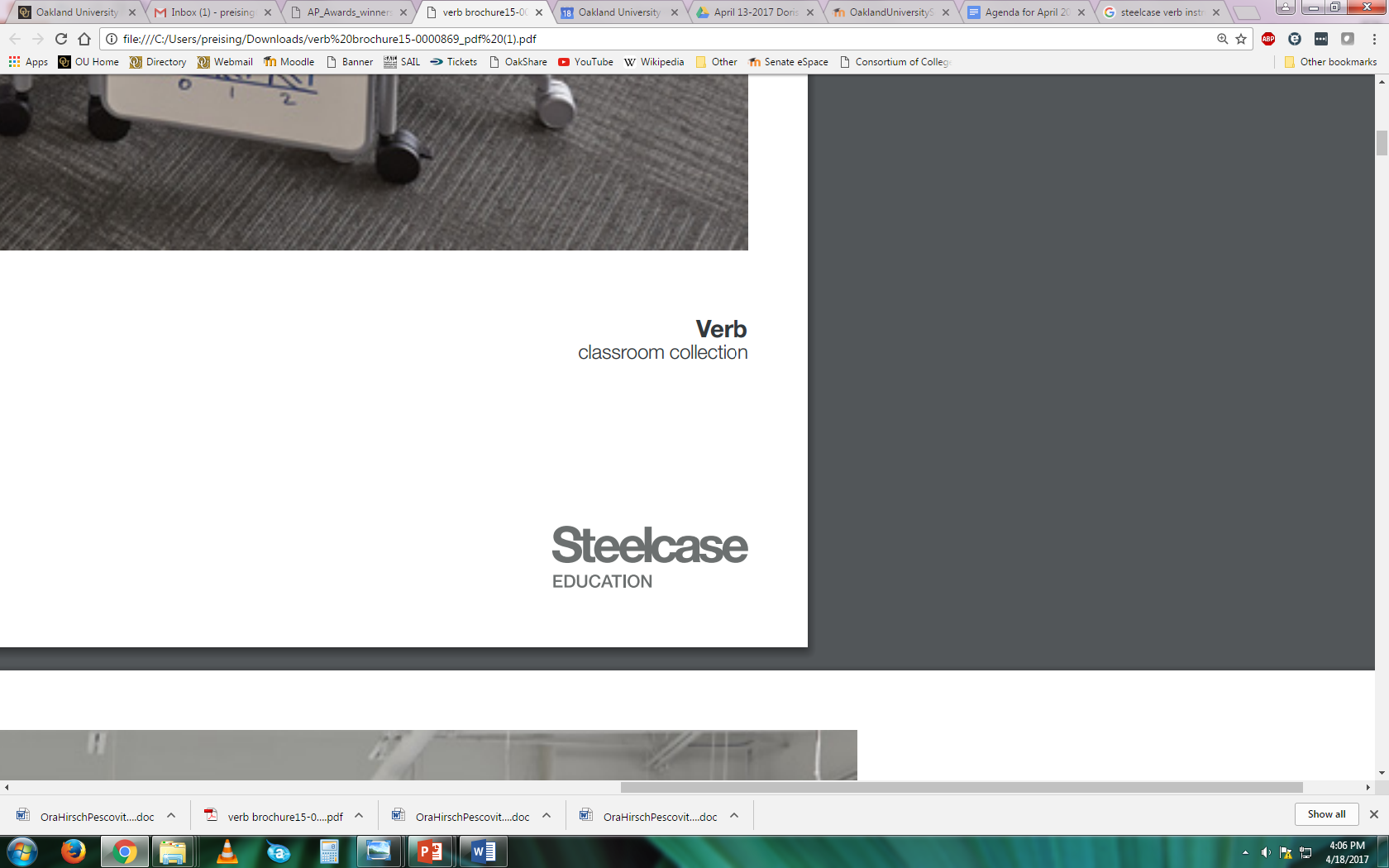 Supplemental Current Instructor Table
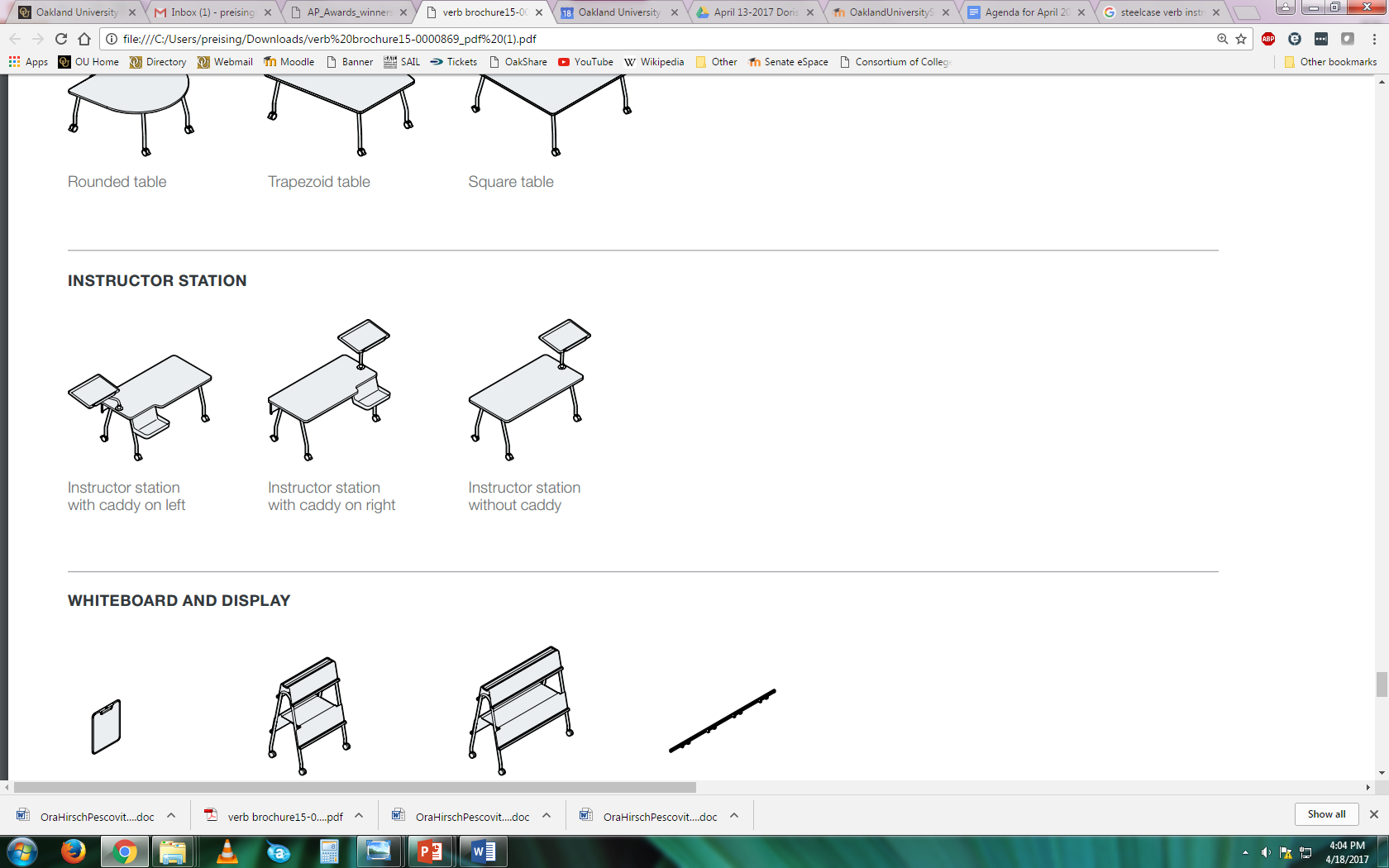 One 4’ long instructor station for front of room
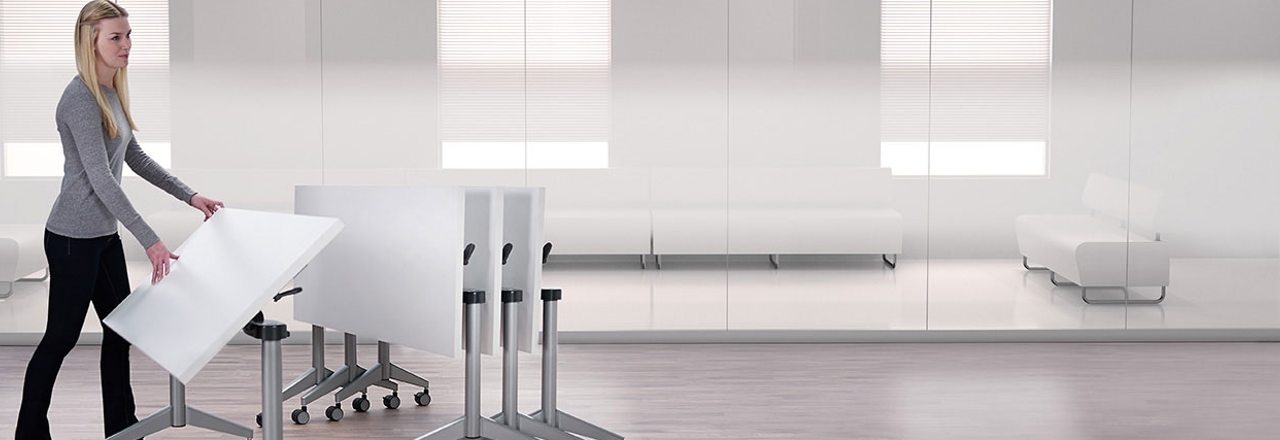 Student furniture standard (table & chair)

5’ table for two chairs
7.5’ table for three chairs
2.5’ min table top space per chair
Table depth = 20” – 24”
Casters on tables
Tables with “nesting” desired for optimum flexibility
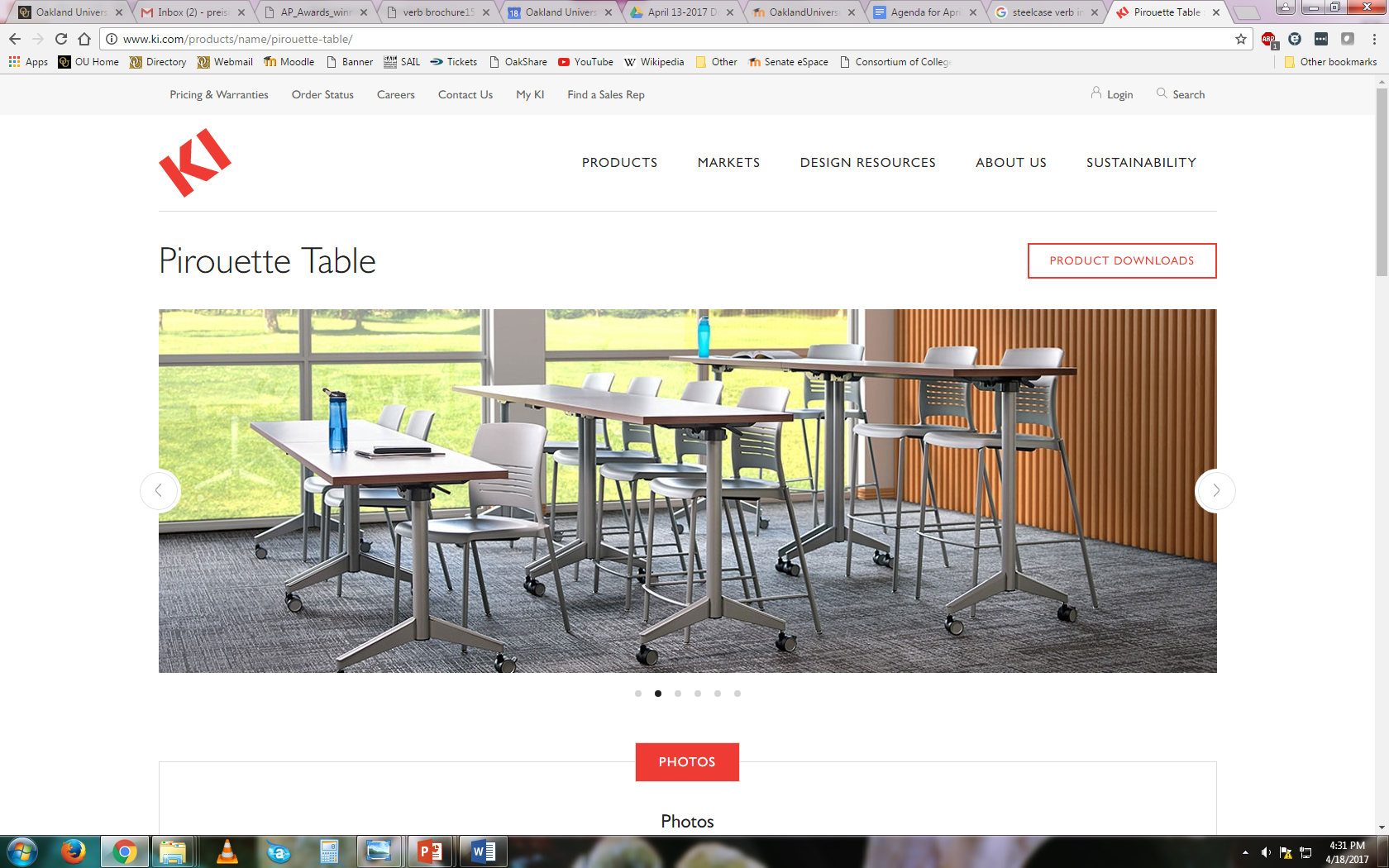 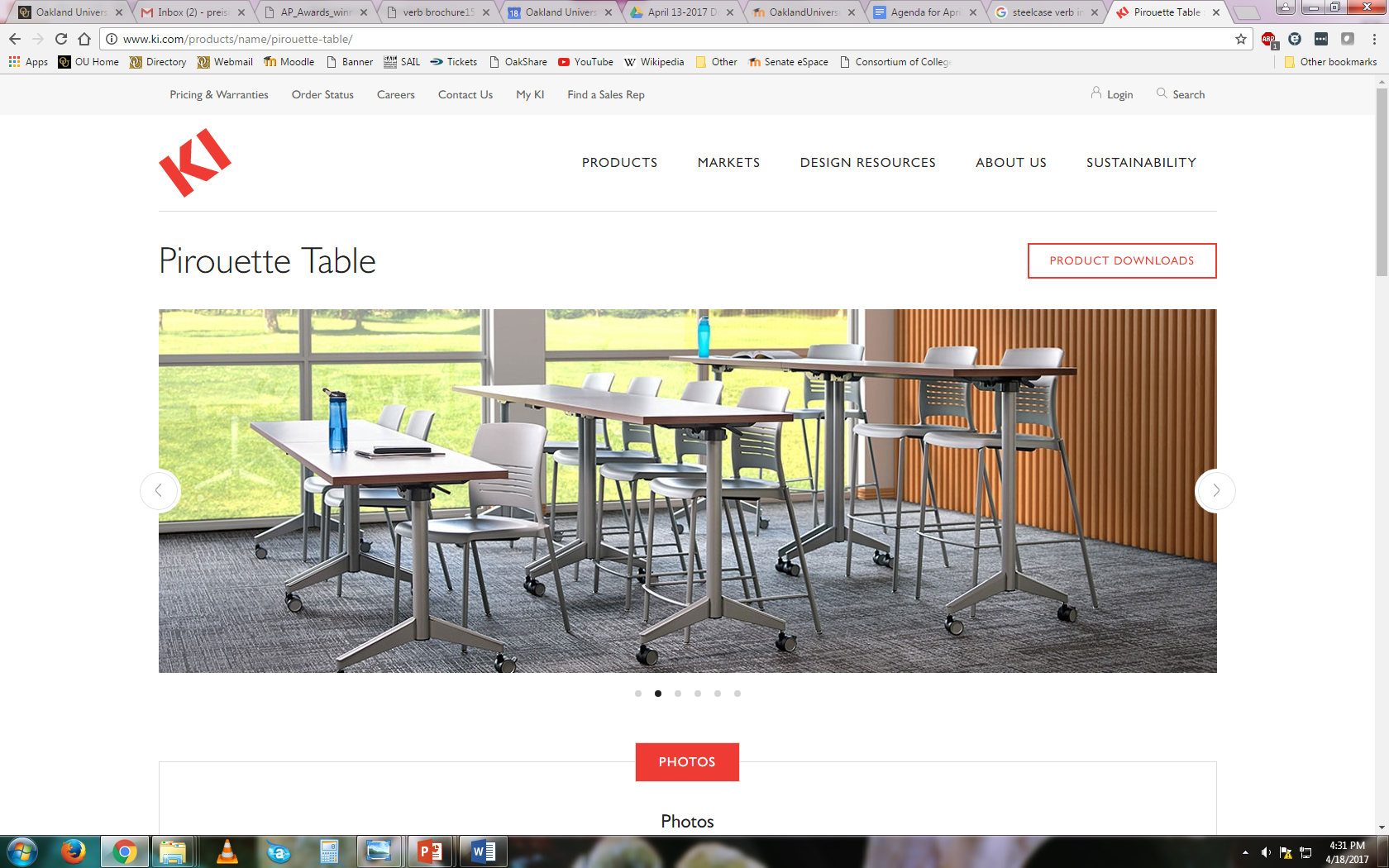 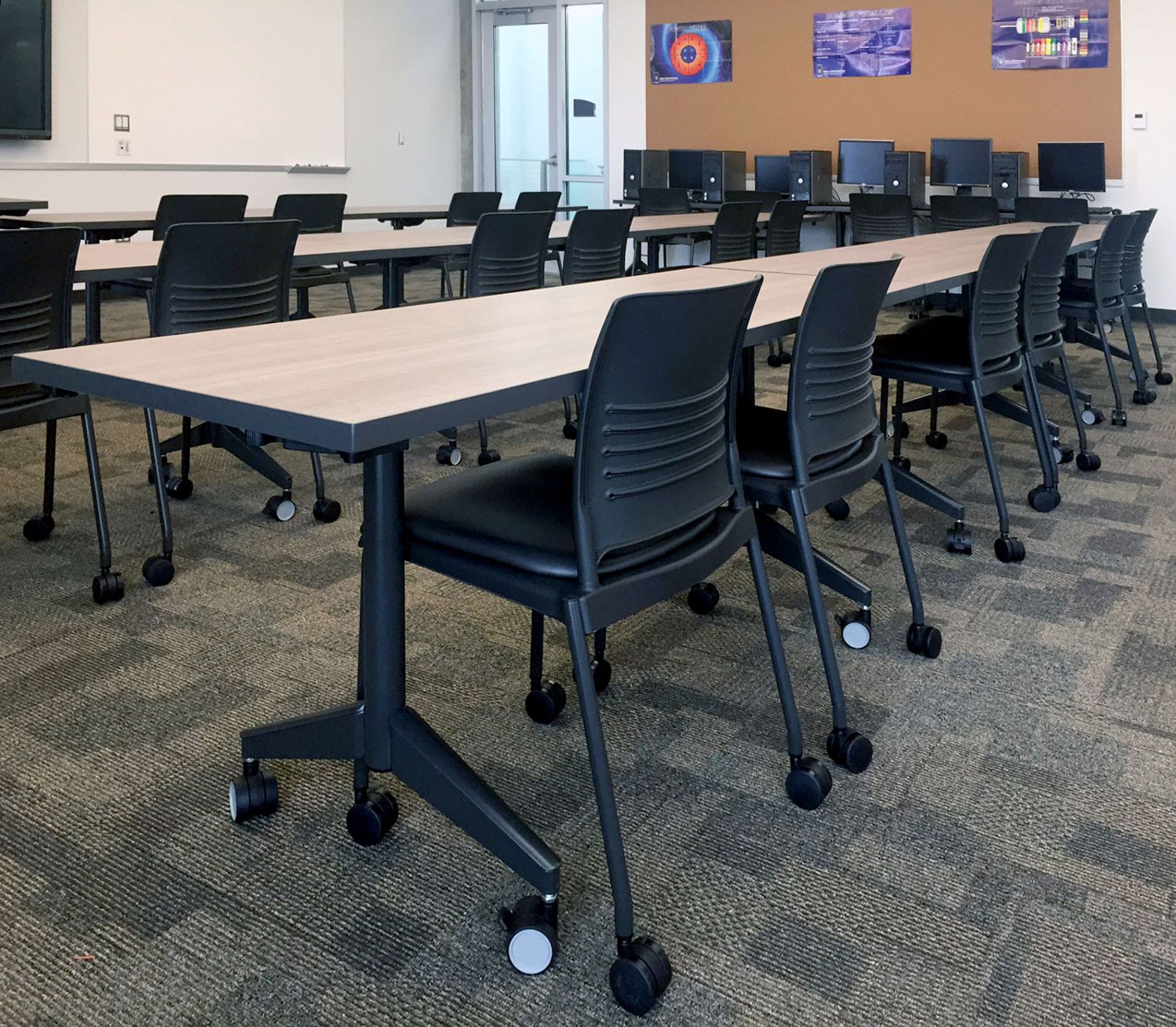 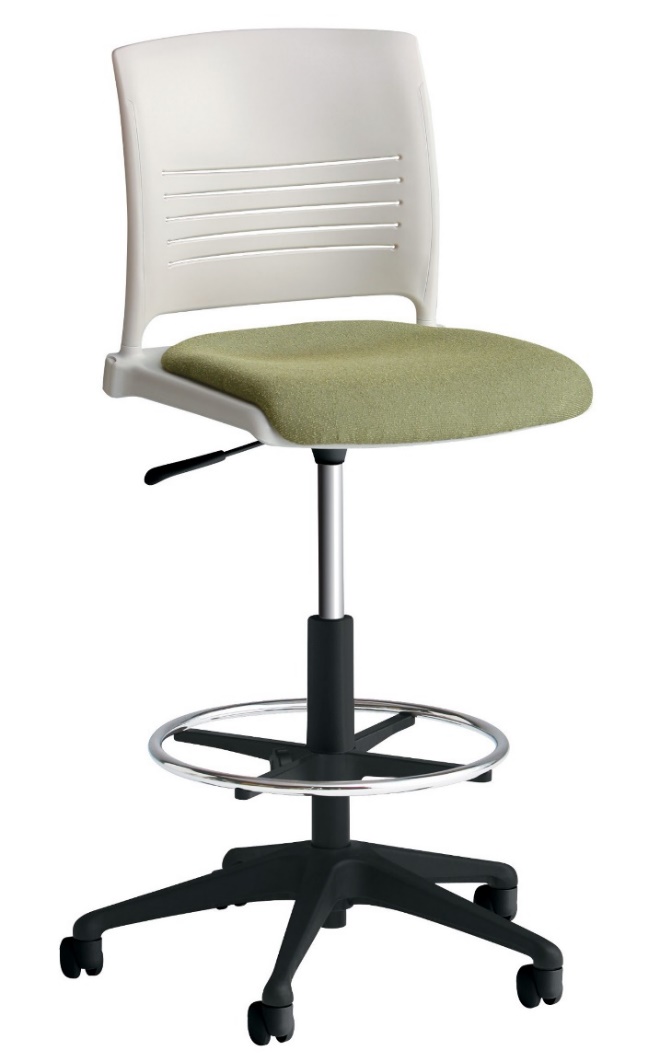 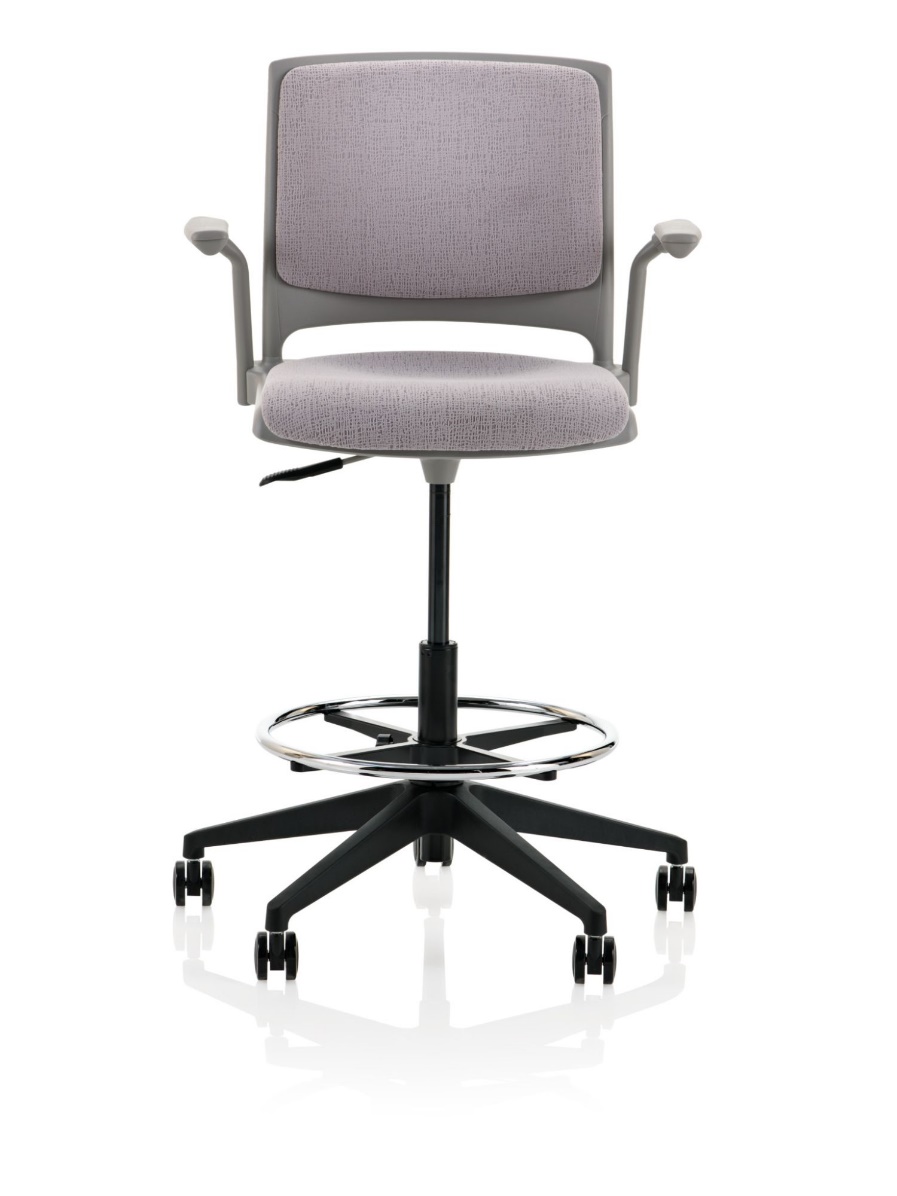 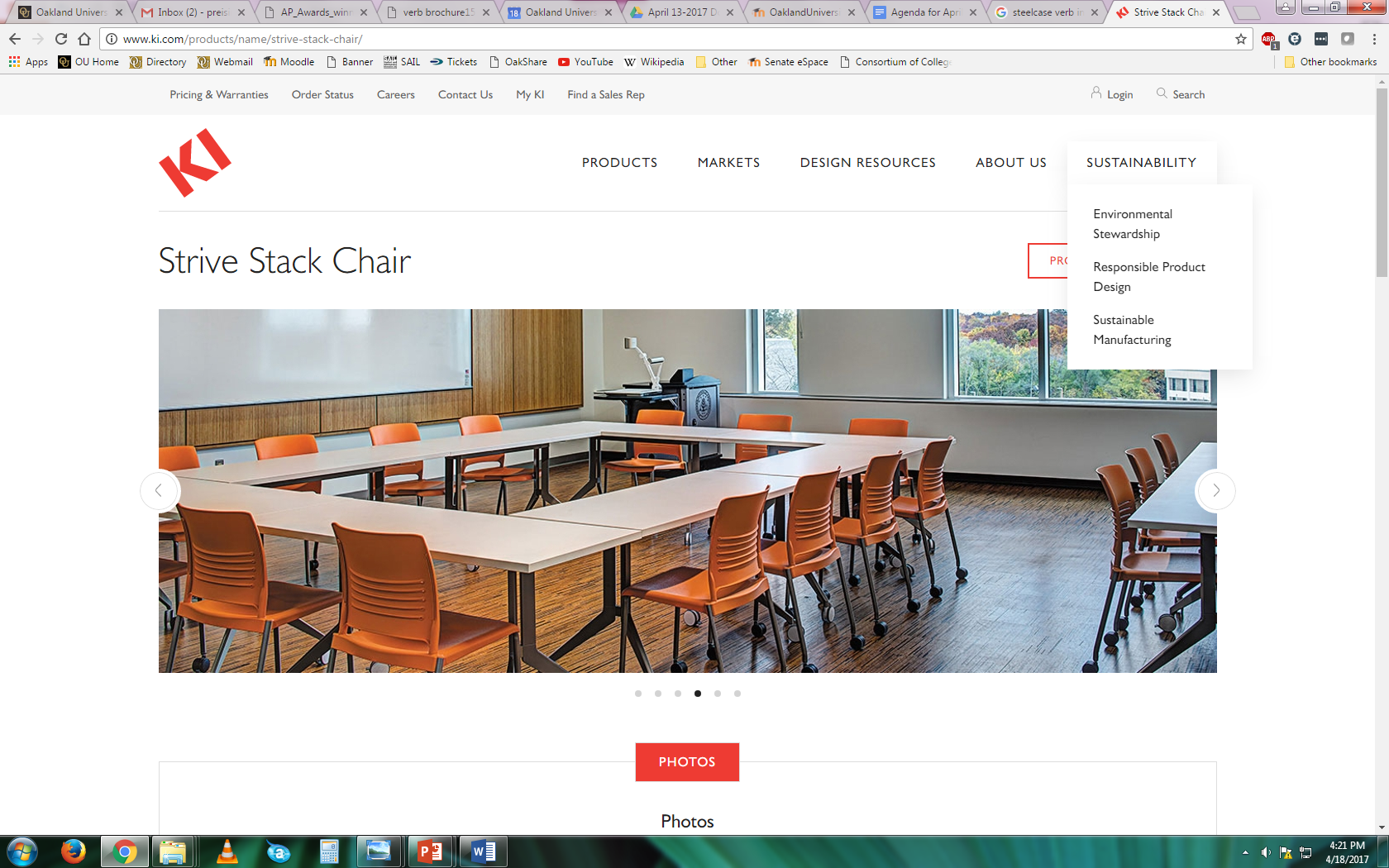 Strive Stack Chair
&
Strive Task Stool
Casters and upholstered seat
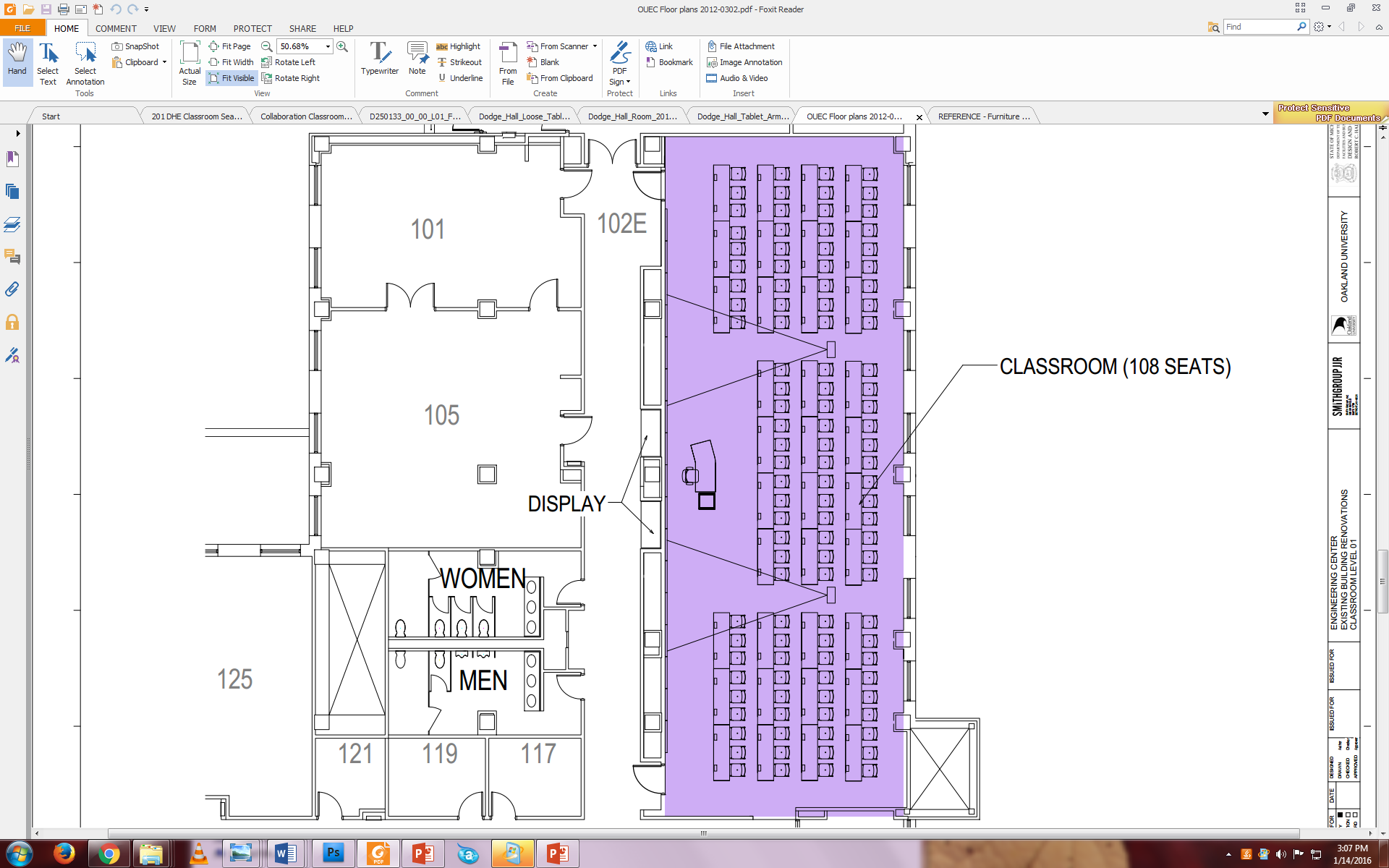 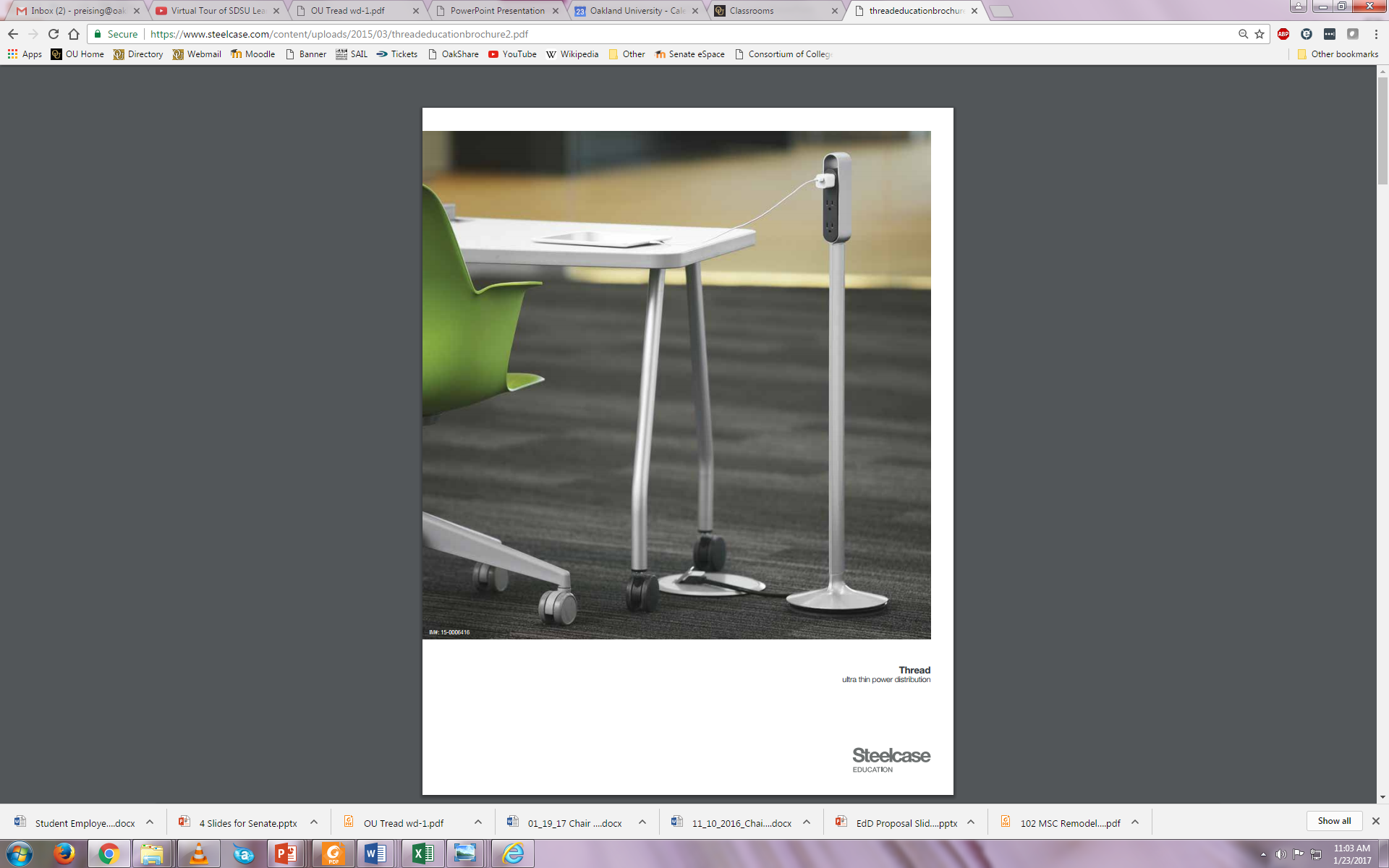 Convert room 102 MSC from a 108 seat classroom to two 48 seat active learning classrooms
Table Casters
Whiteboards
AC Power
Storage closet
Right-size
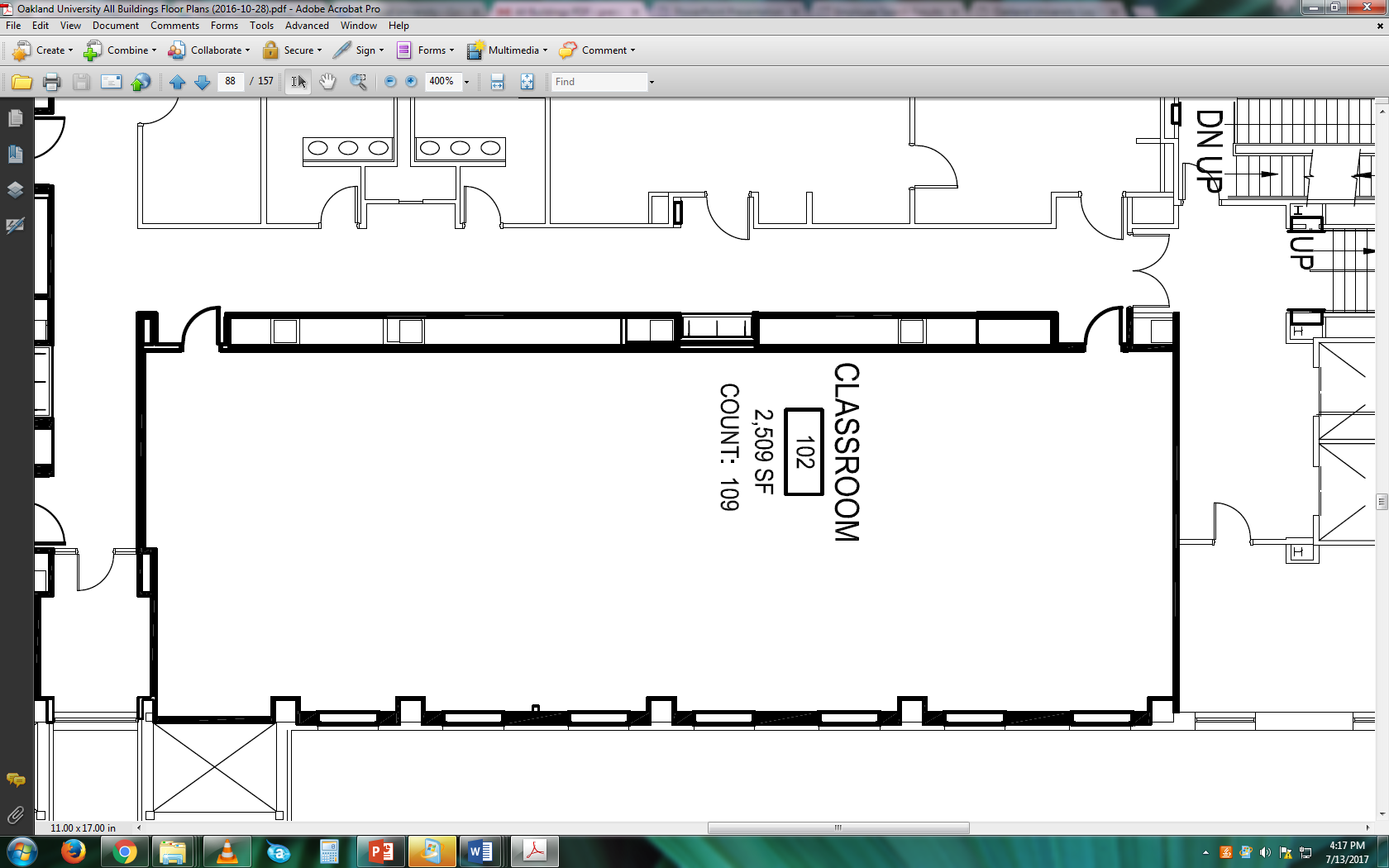 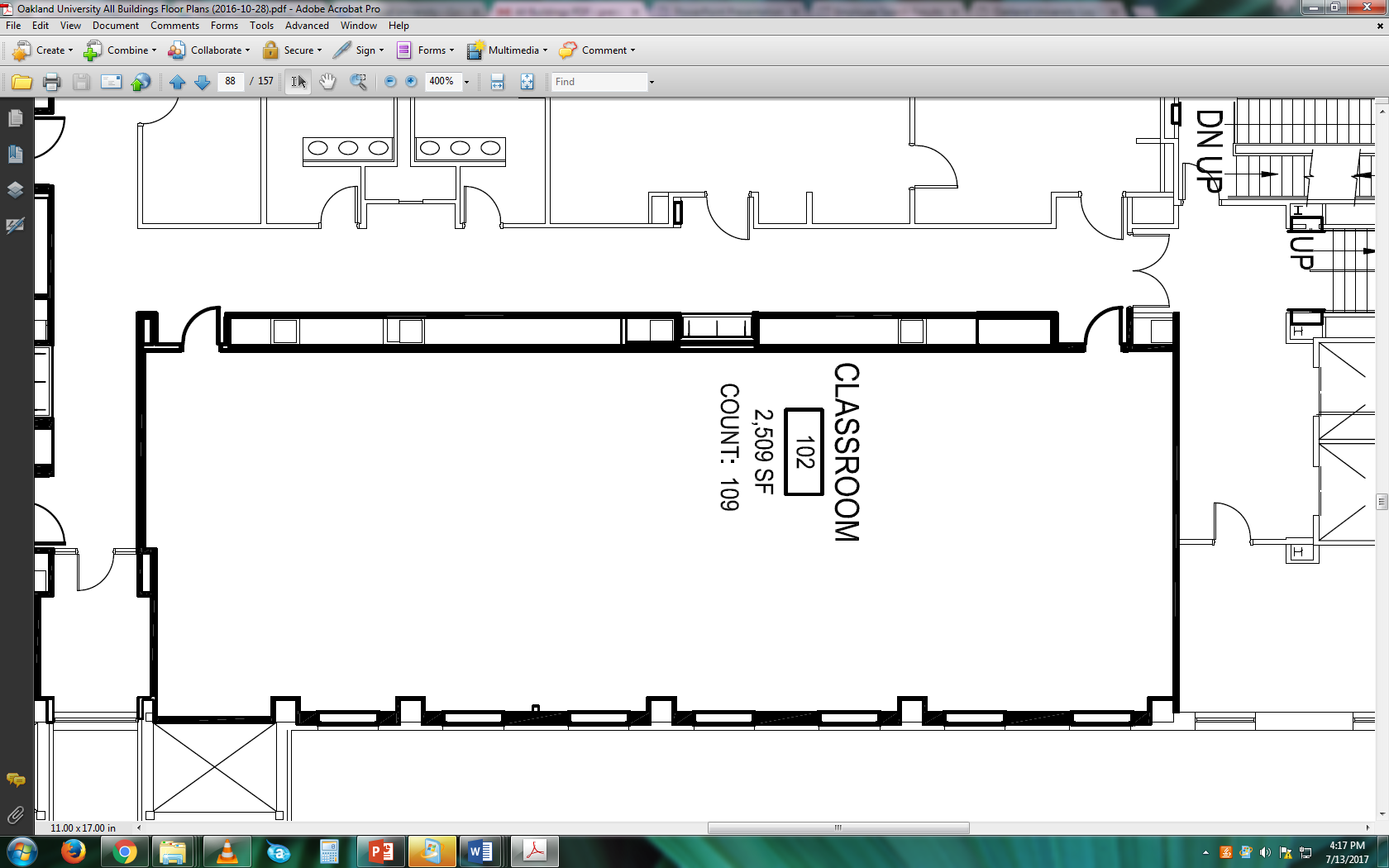 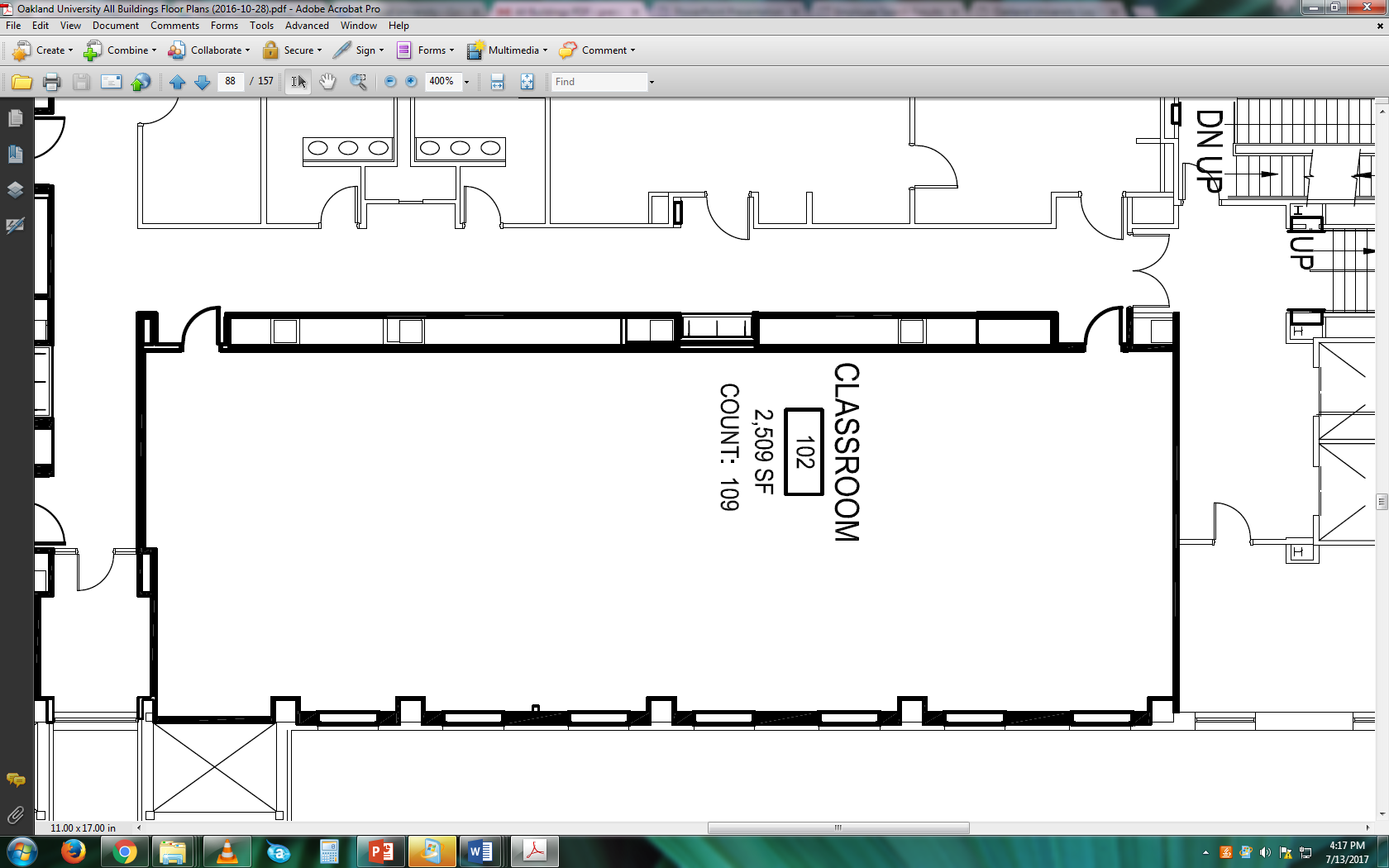 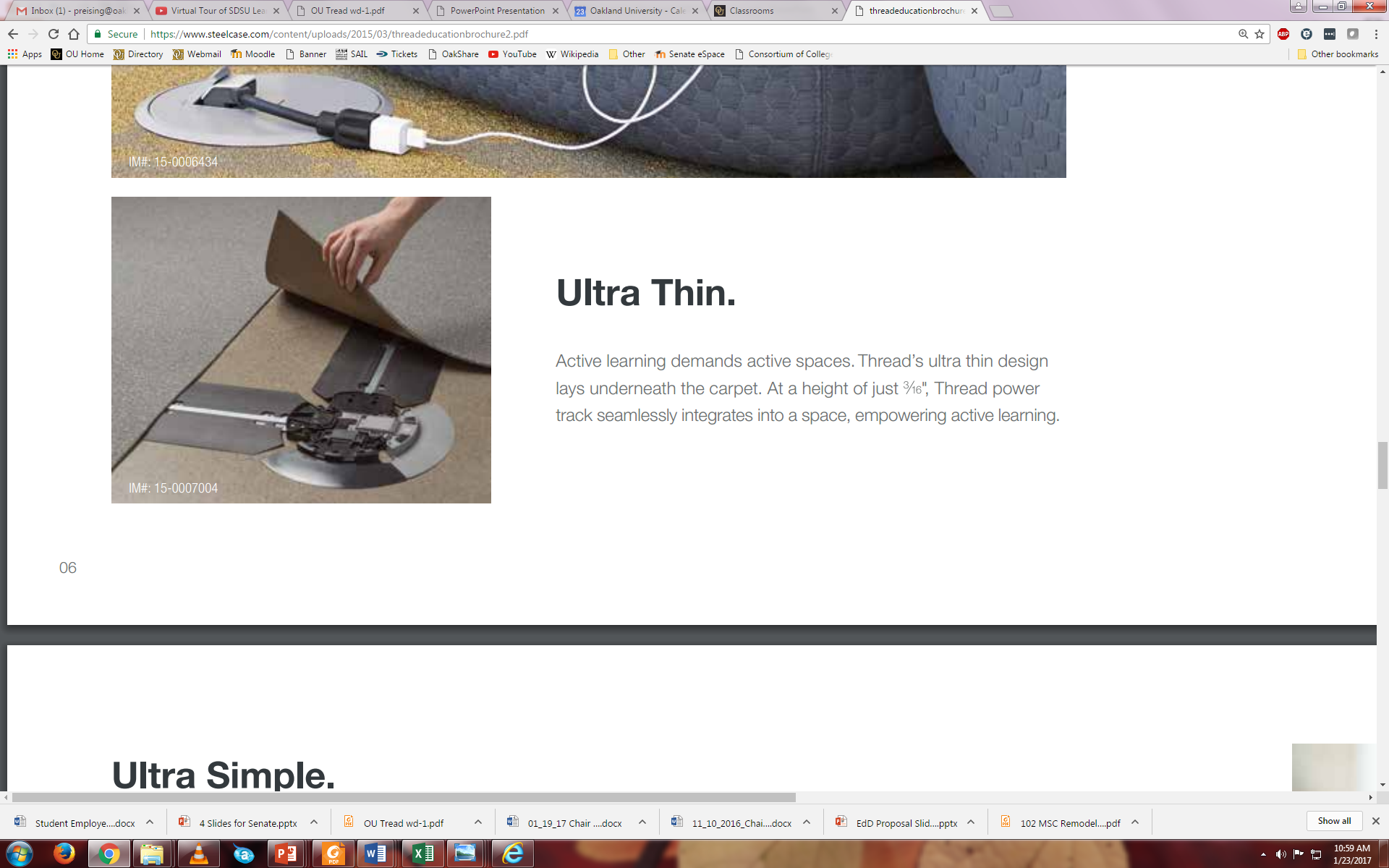 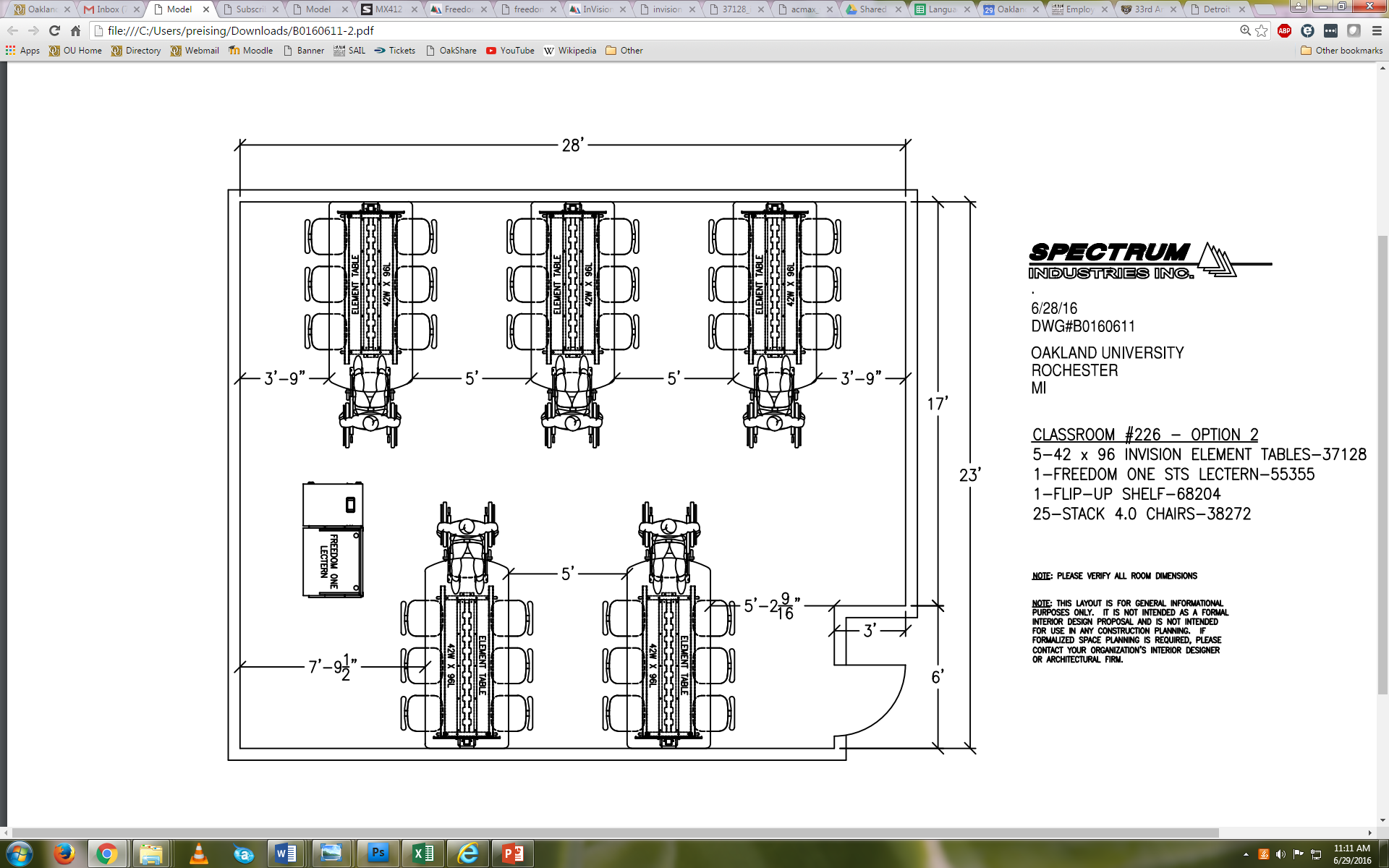 Room 164 & 168 South Foundation Hall (30 seat capacity)
Collaboration/Group Work Table Arrangement
Room layout example configured with 35 seats (budget reflects 25 seats)
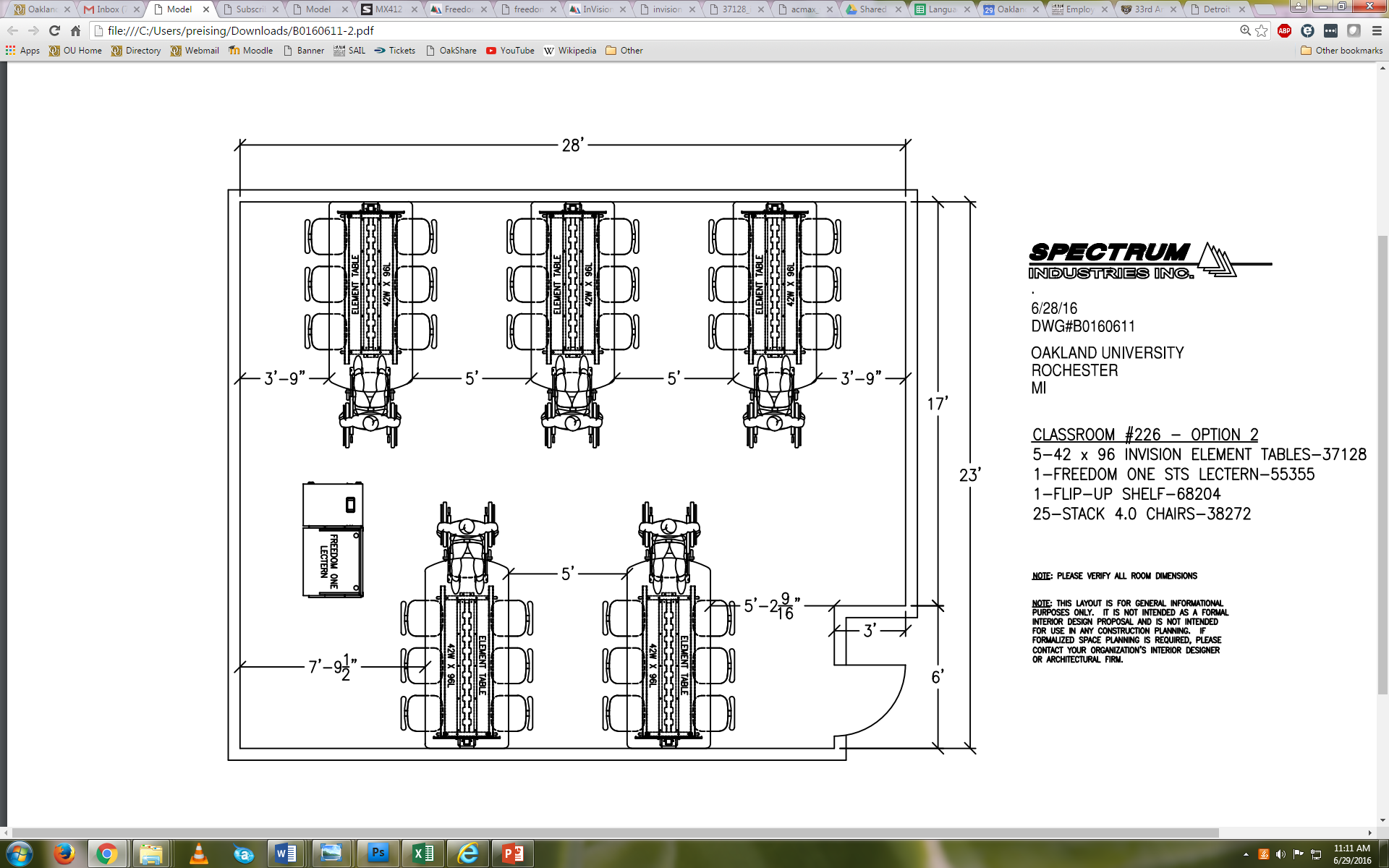 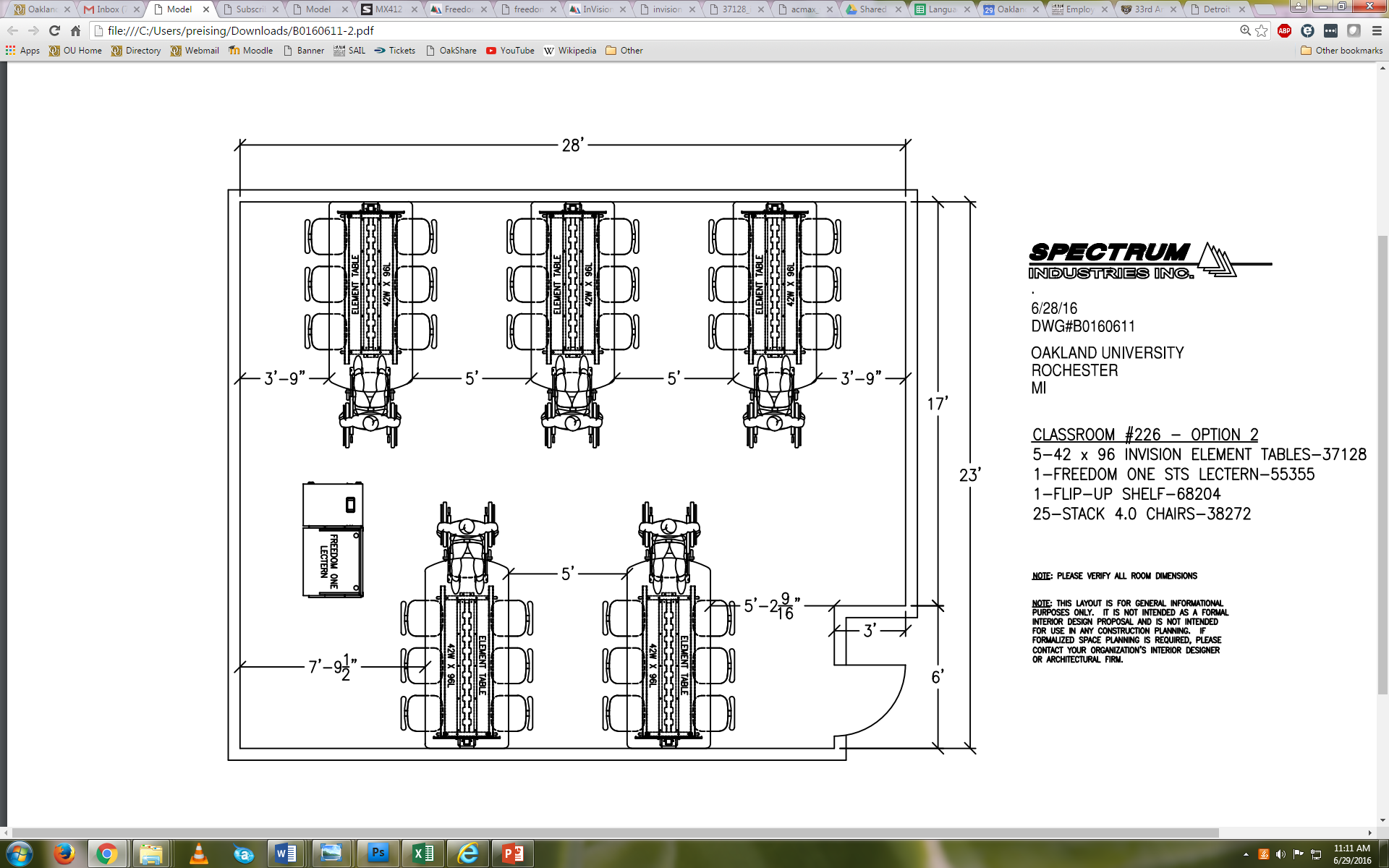 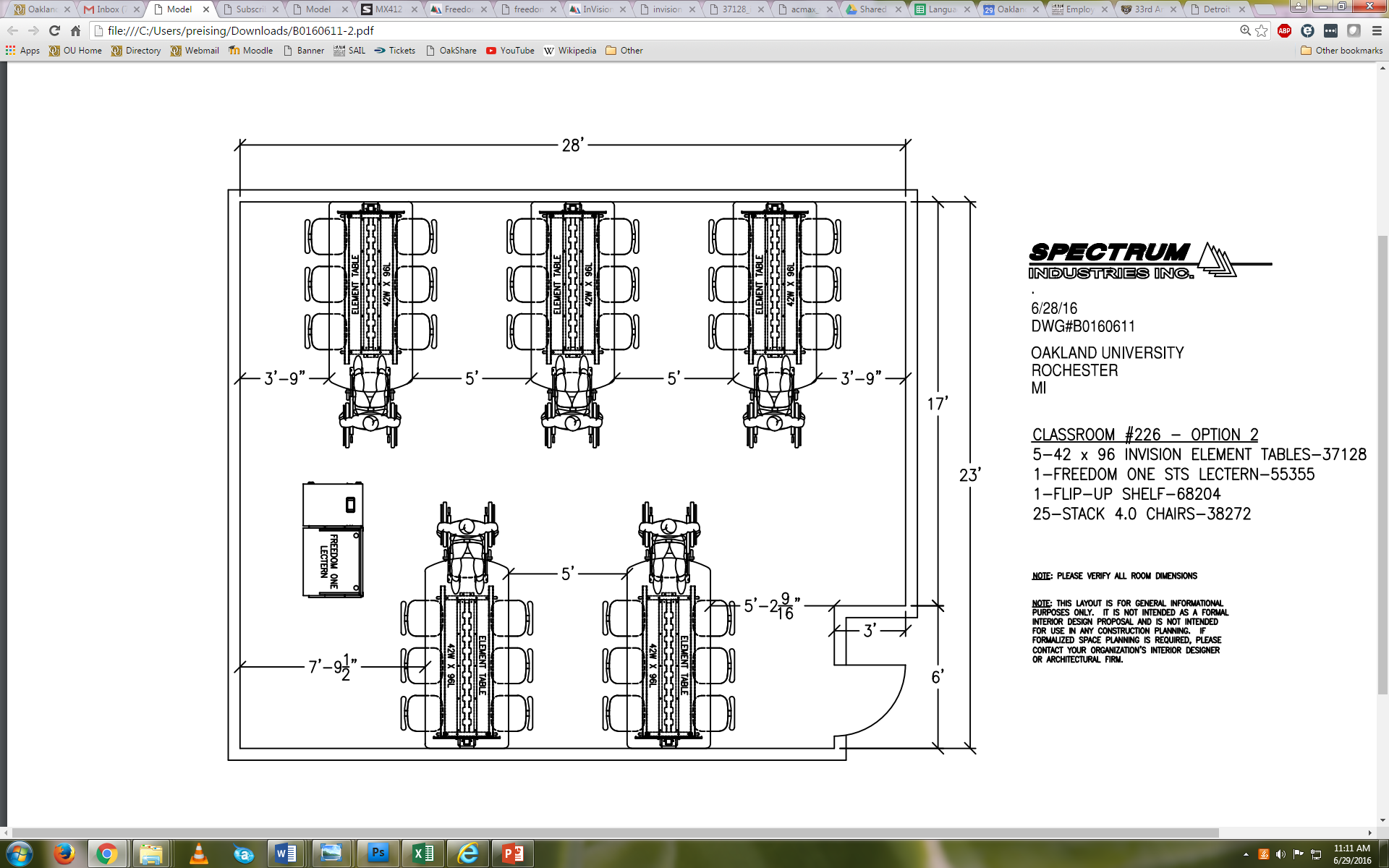 Room to contain 28 student chairs/Computer Comforts KOI tables
KOI Table - Color sample:
Sunray Texture
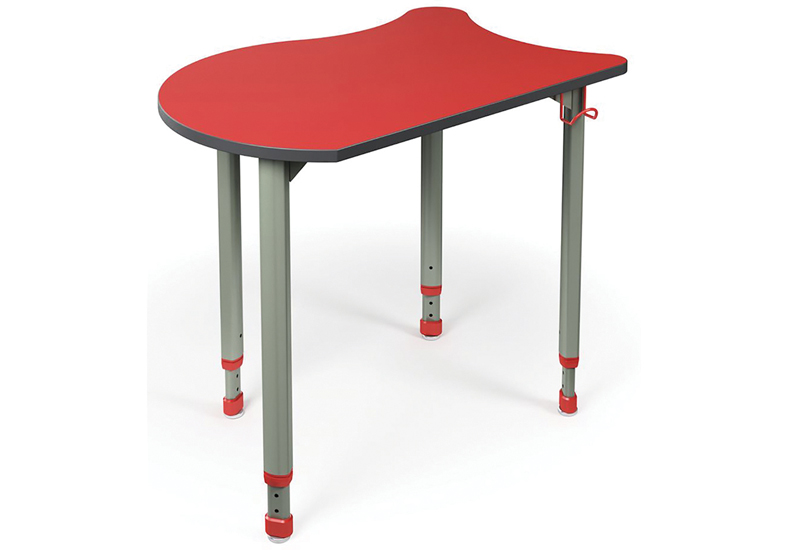 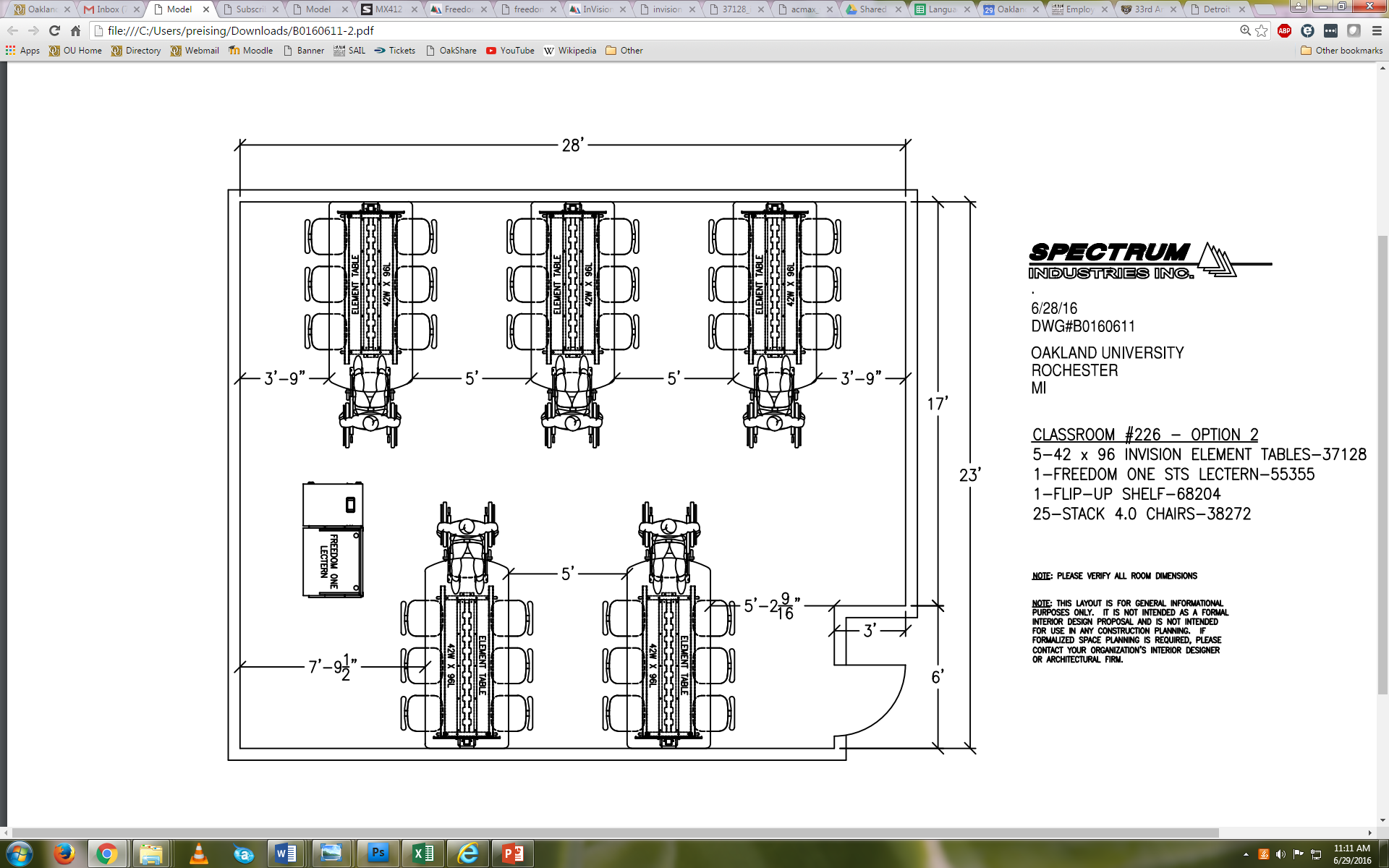 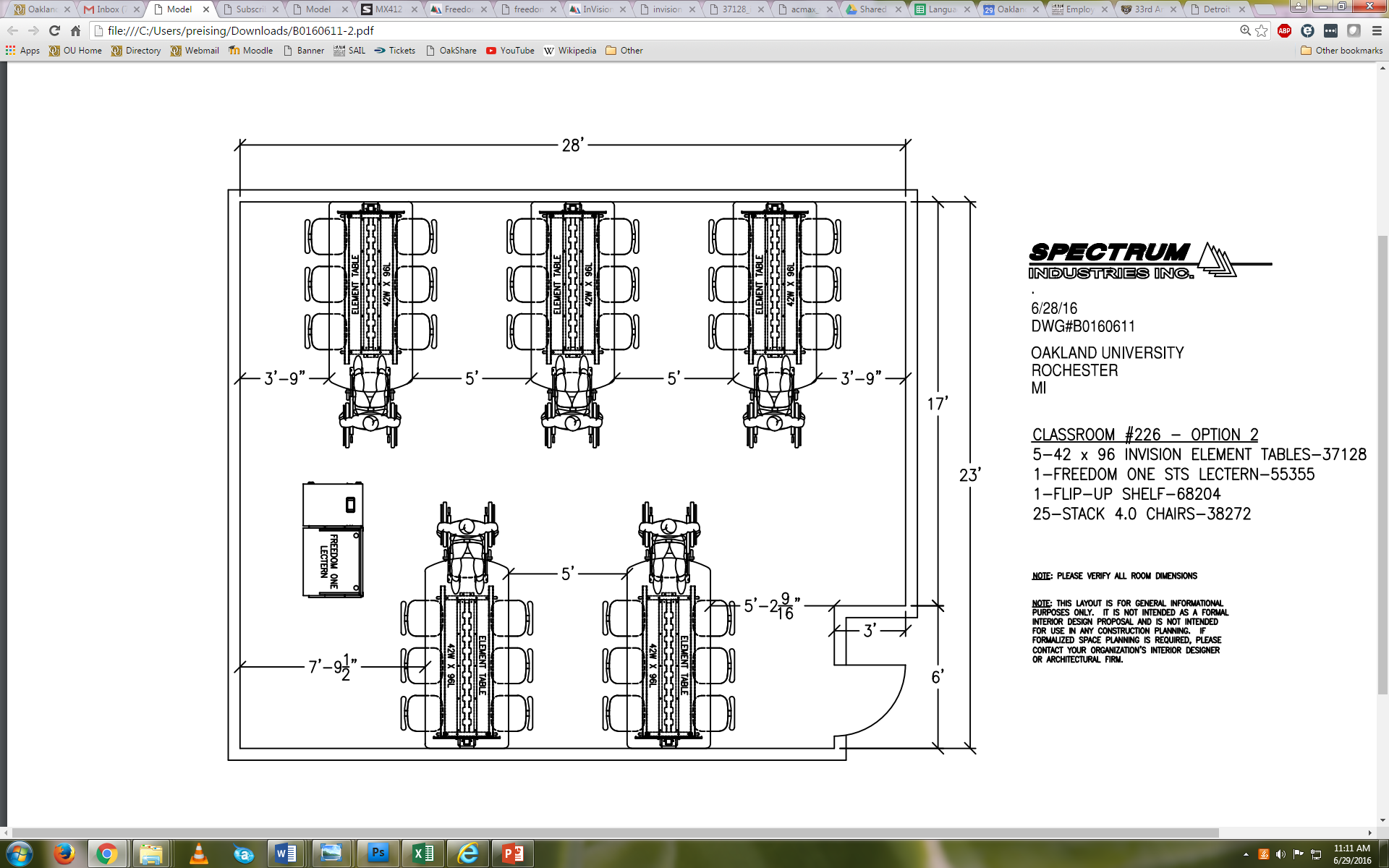 Laptop cart
Presentation desk
Front of room (projection screen)
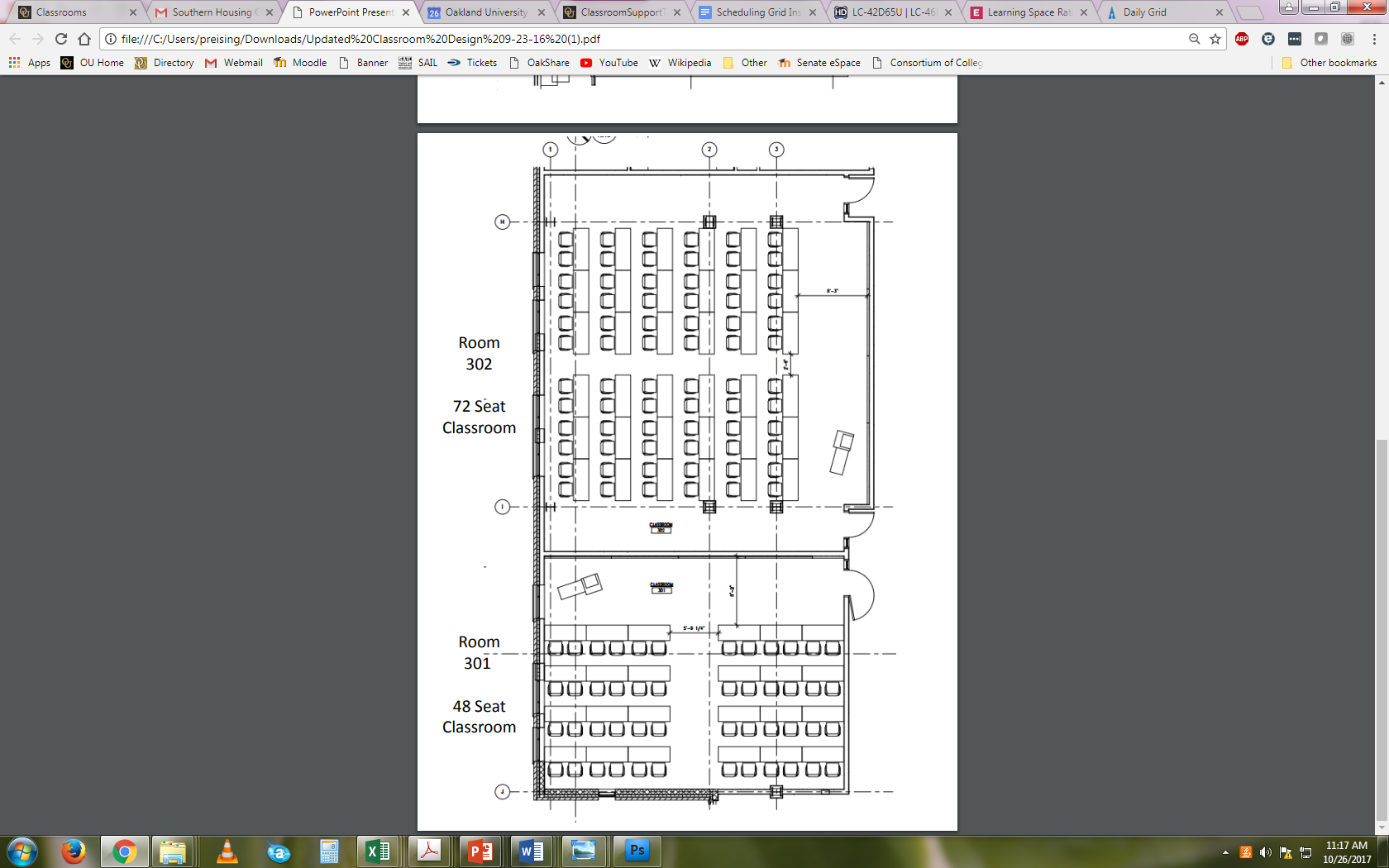 Four Southern Housing Complex Classrooms
Open – Fall 2018
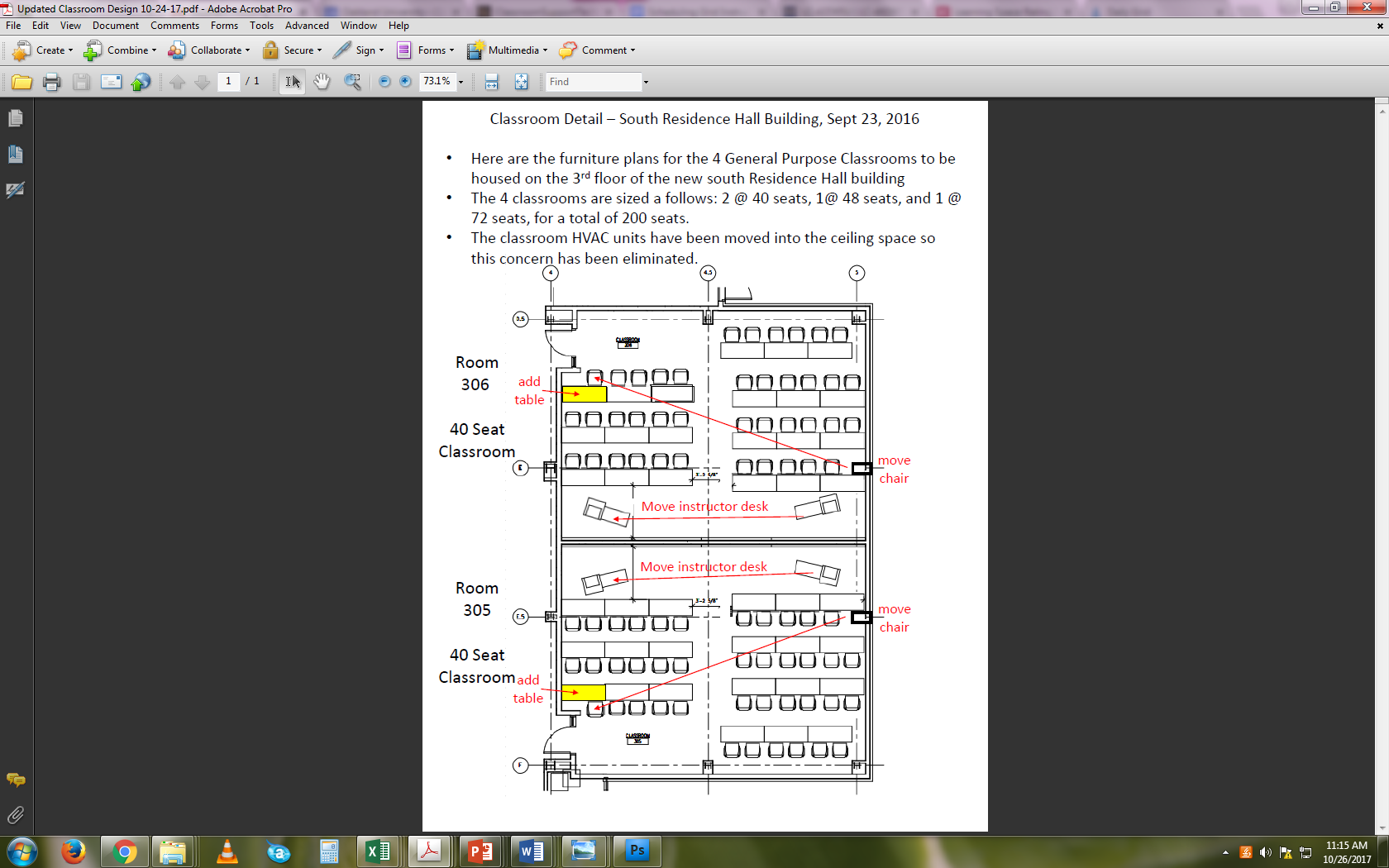 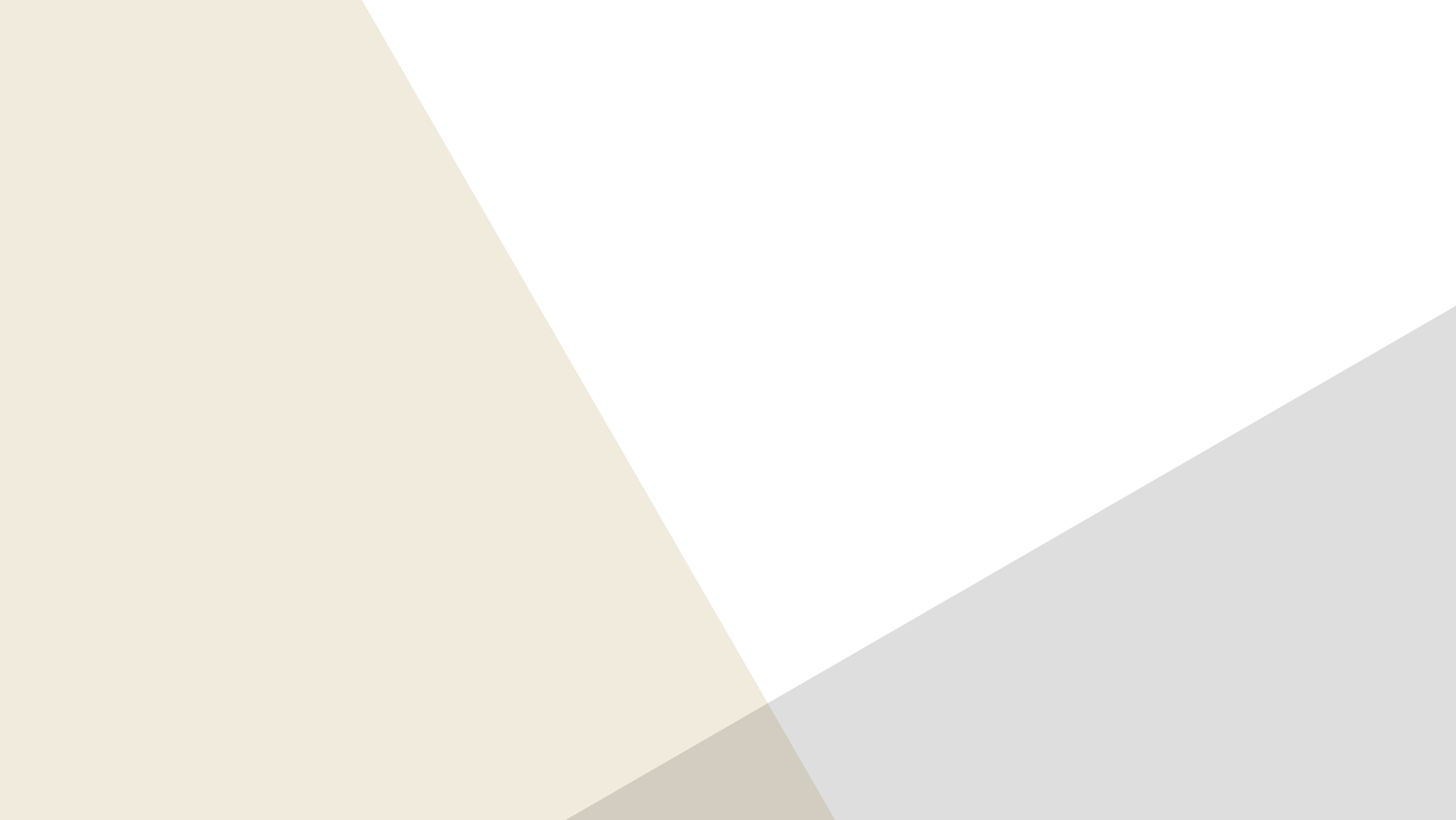 March 2016 – Standard Classroom Technology package
Existing Room Upgrade - $16K / New Classroom Construction - $30K
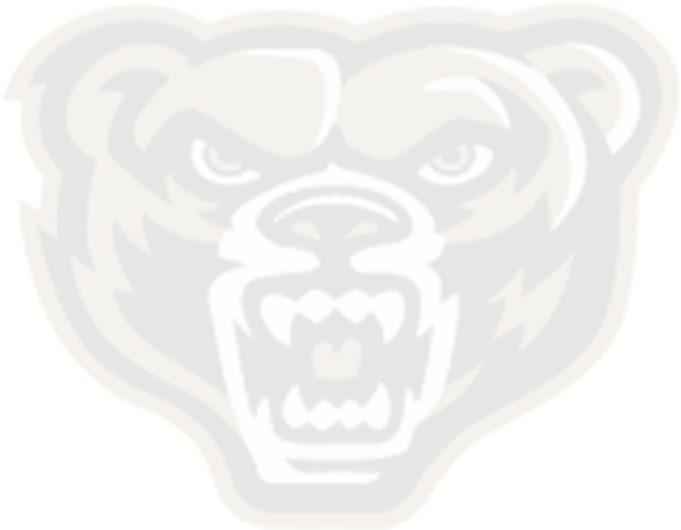 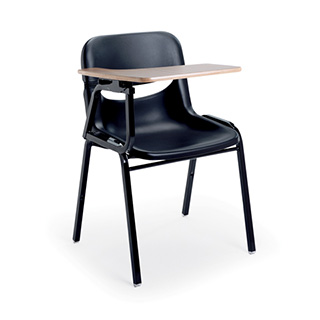 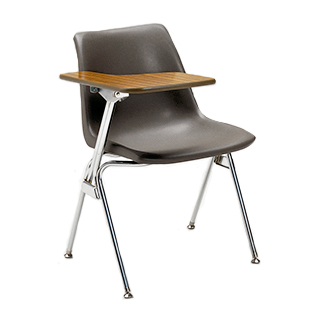 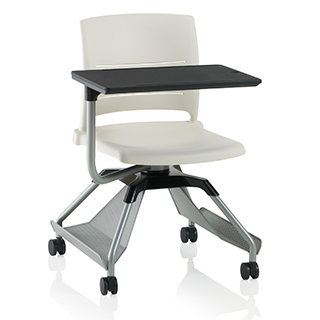 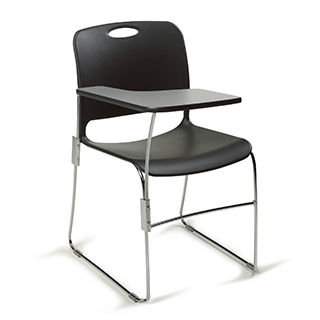 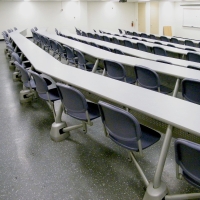 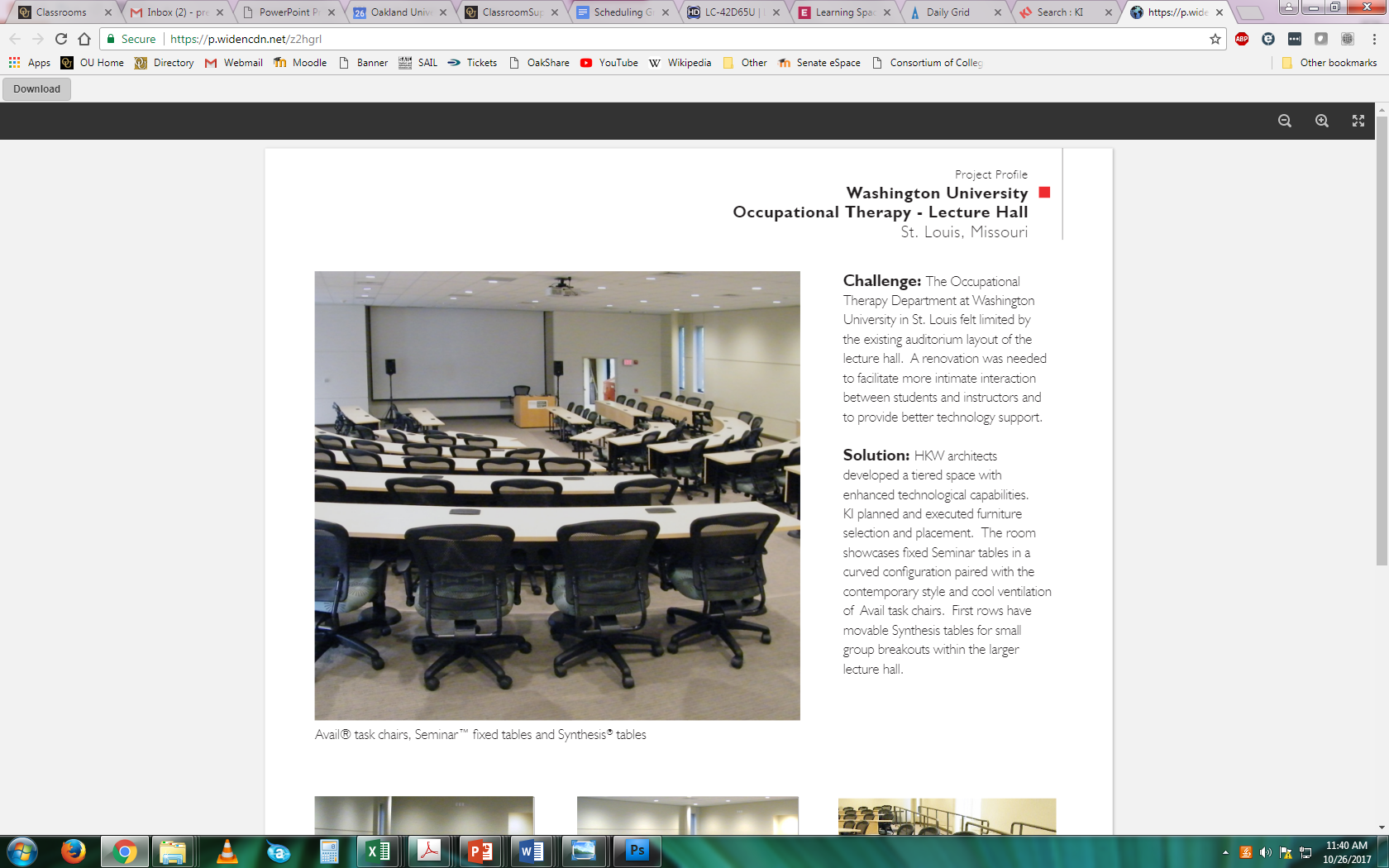 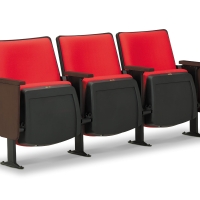